JROTC Cadet Ranks
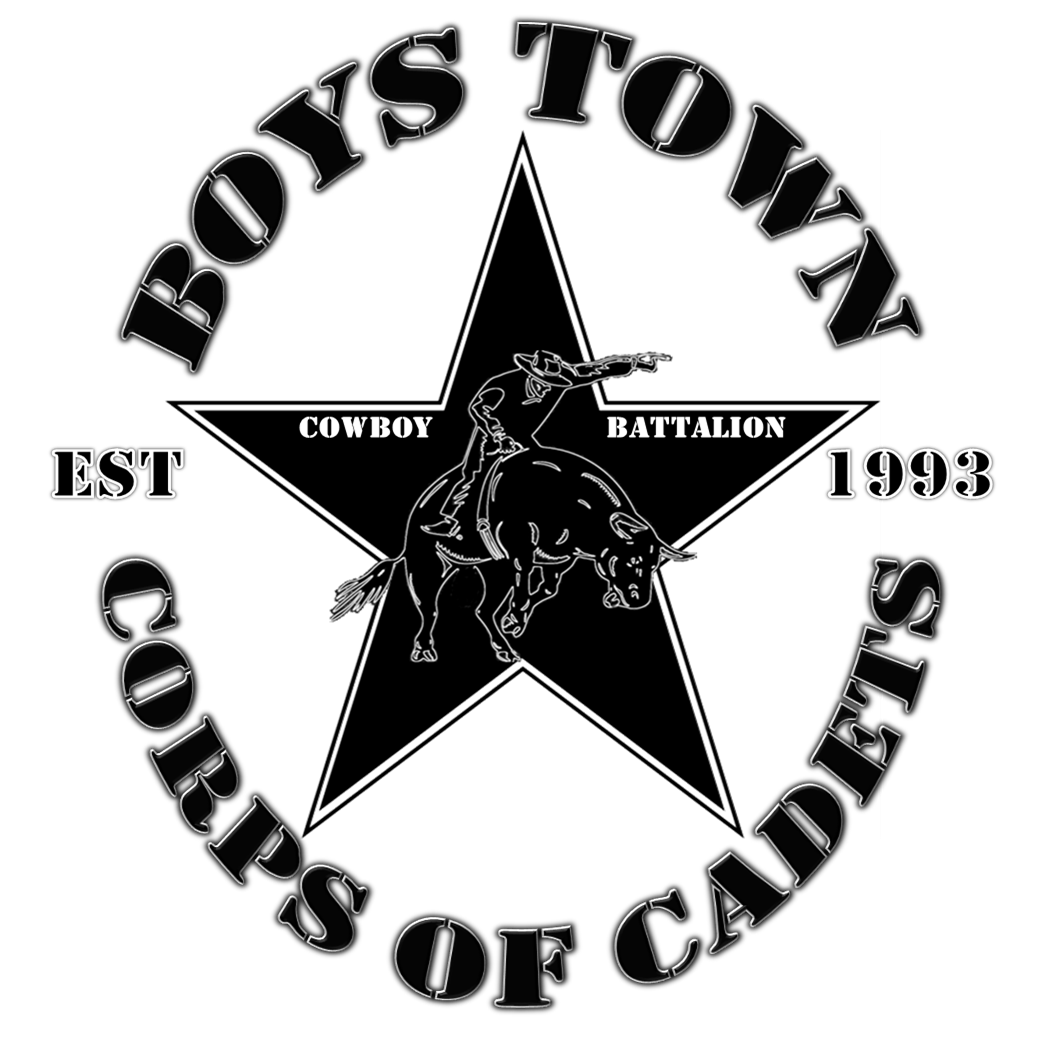 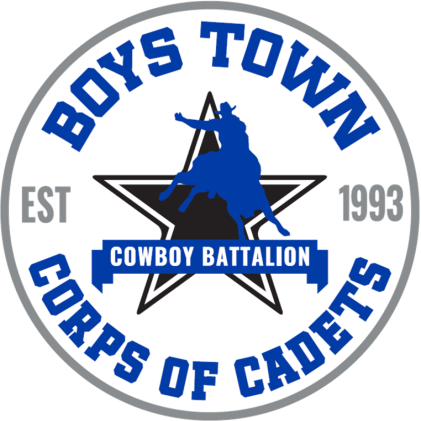 E2
PVT (OR PV2)
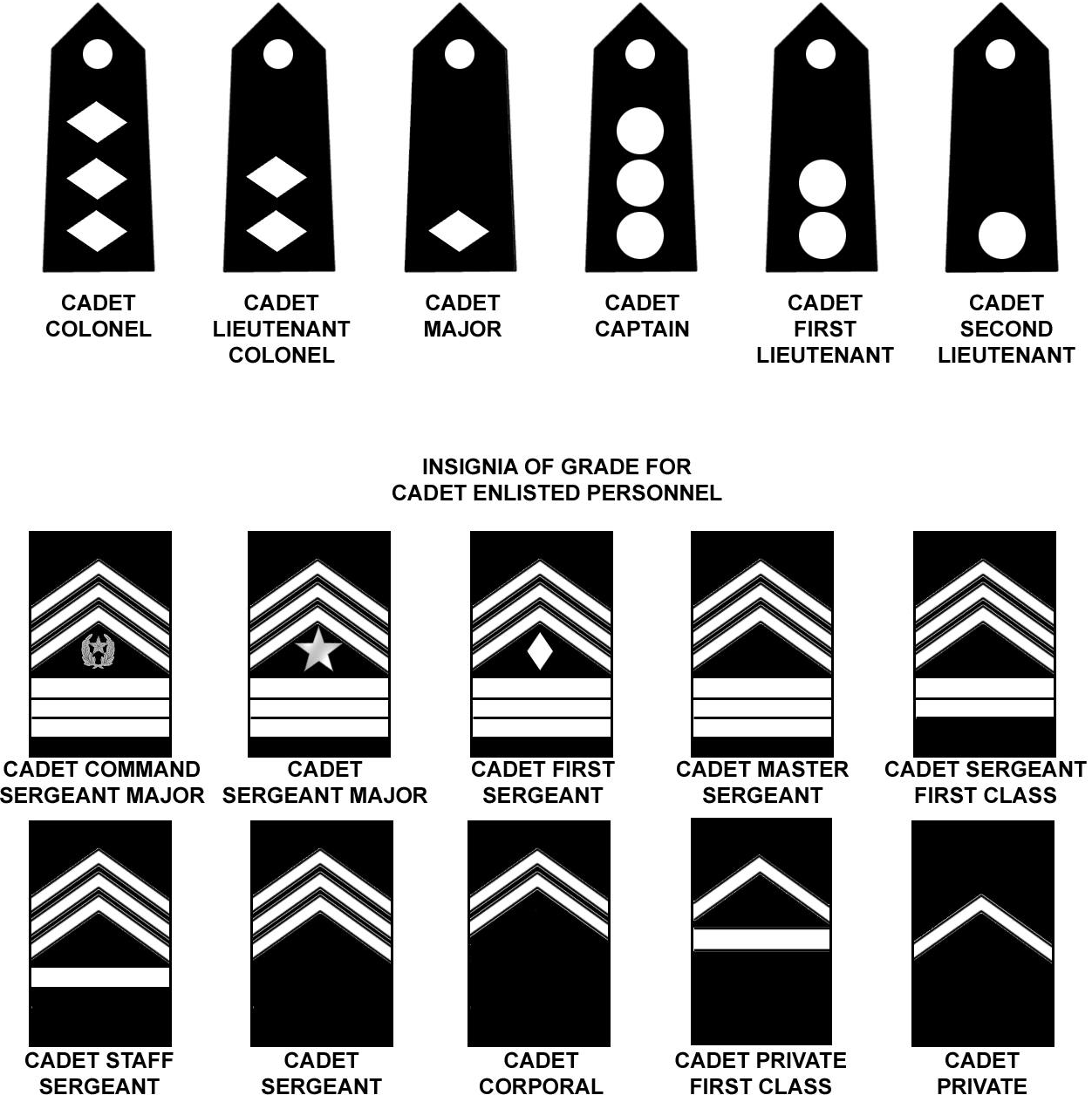 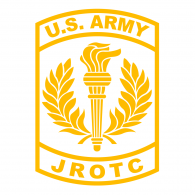 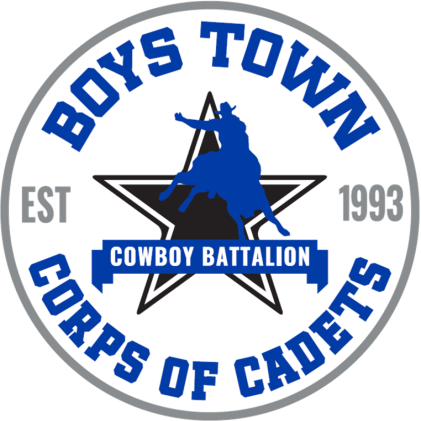 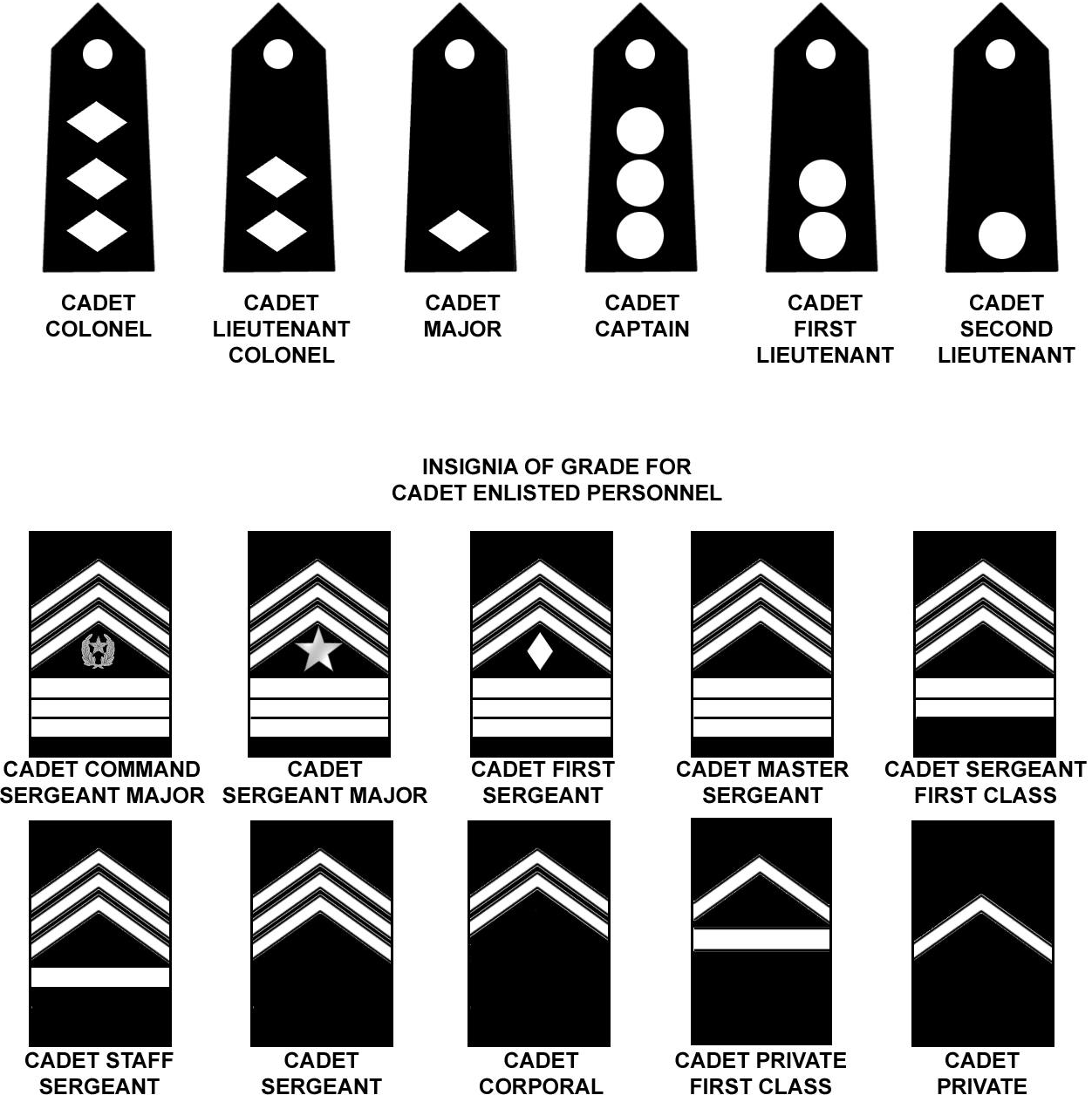 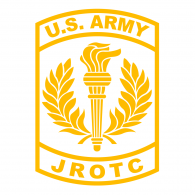 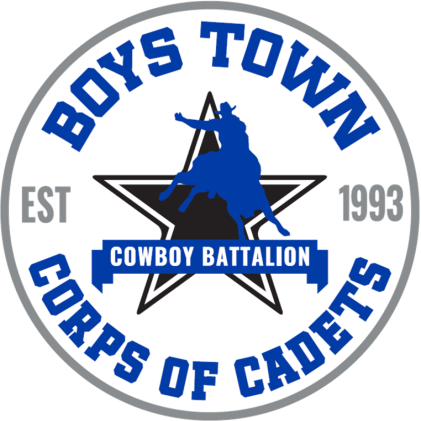 E3
PFC
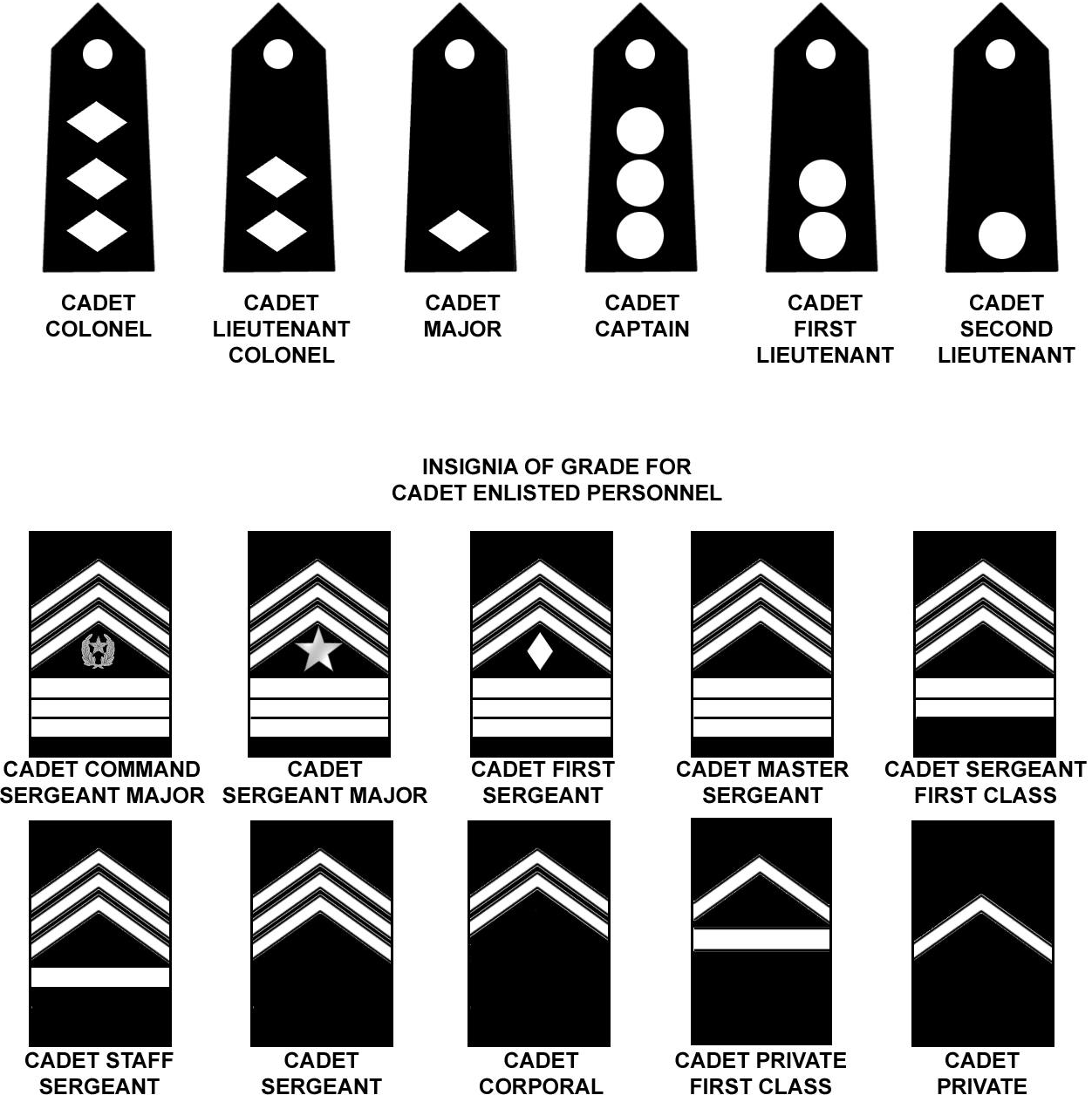 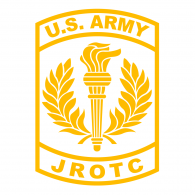 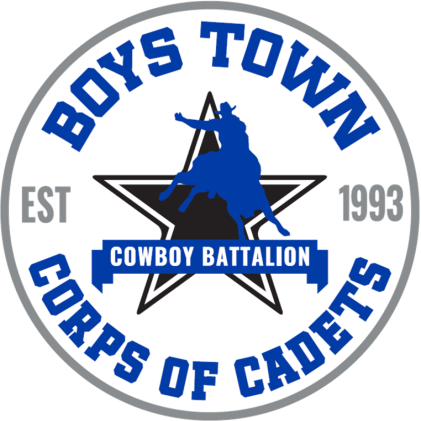 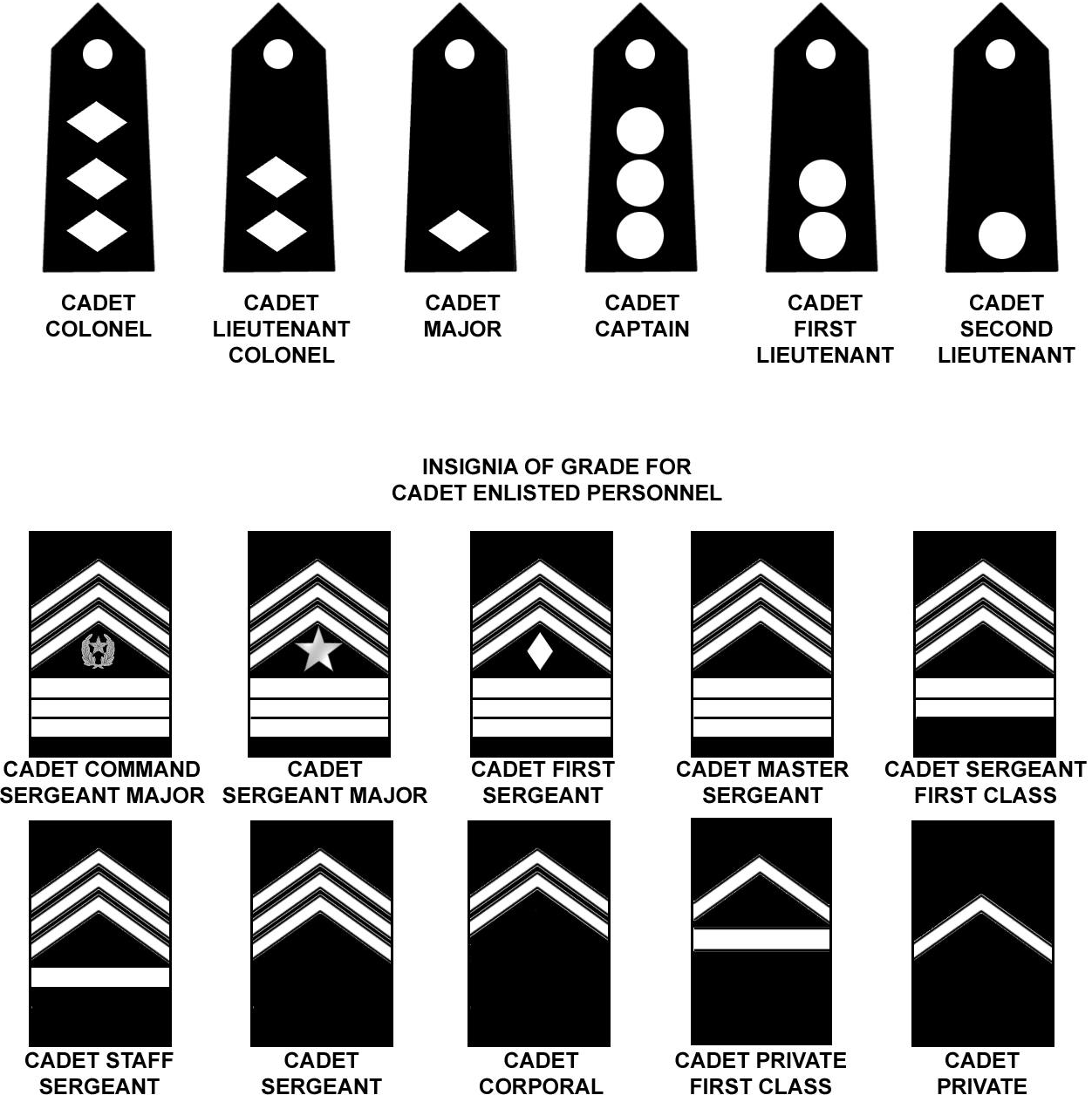 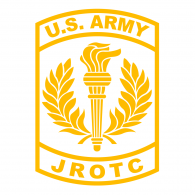 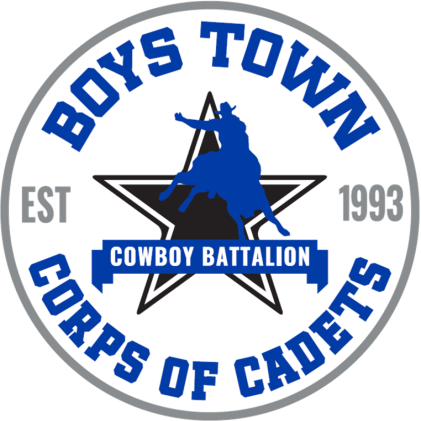 E4
CPL
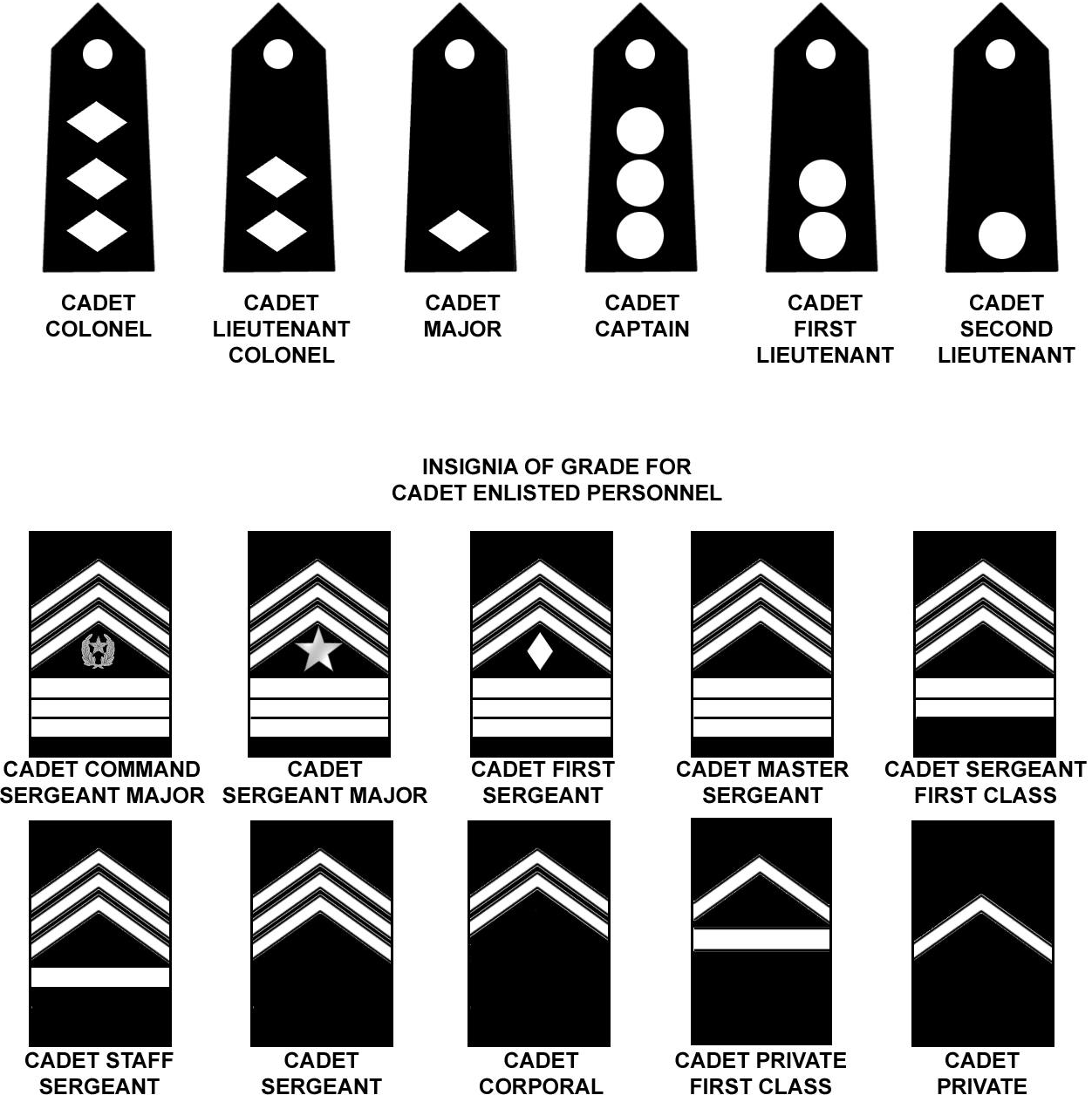 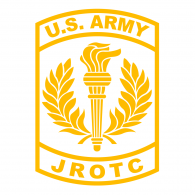 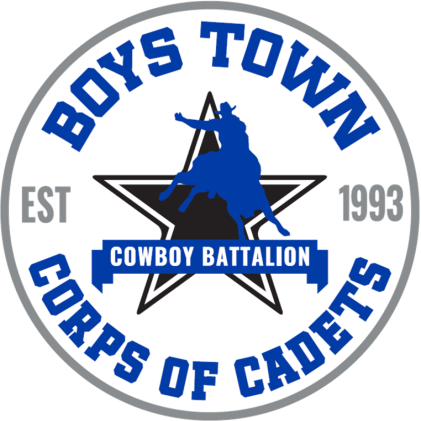 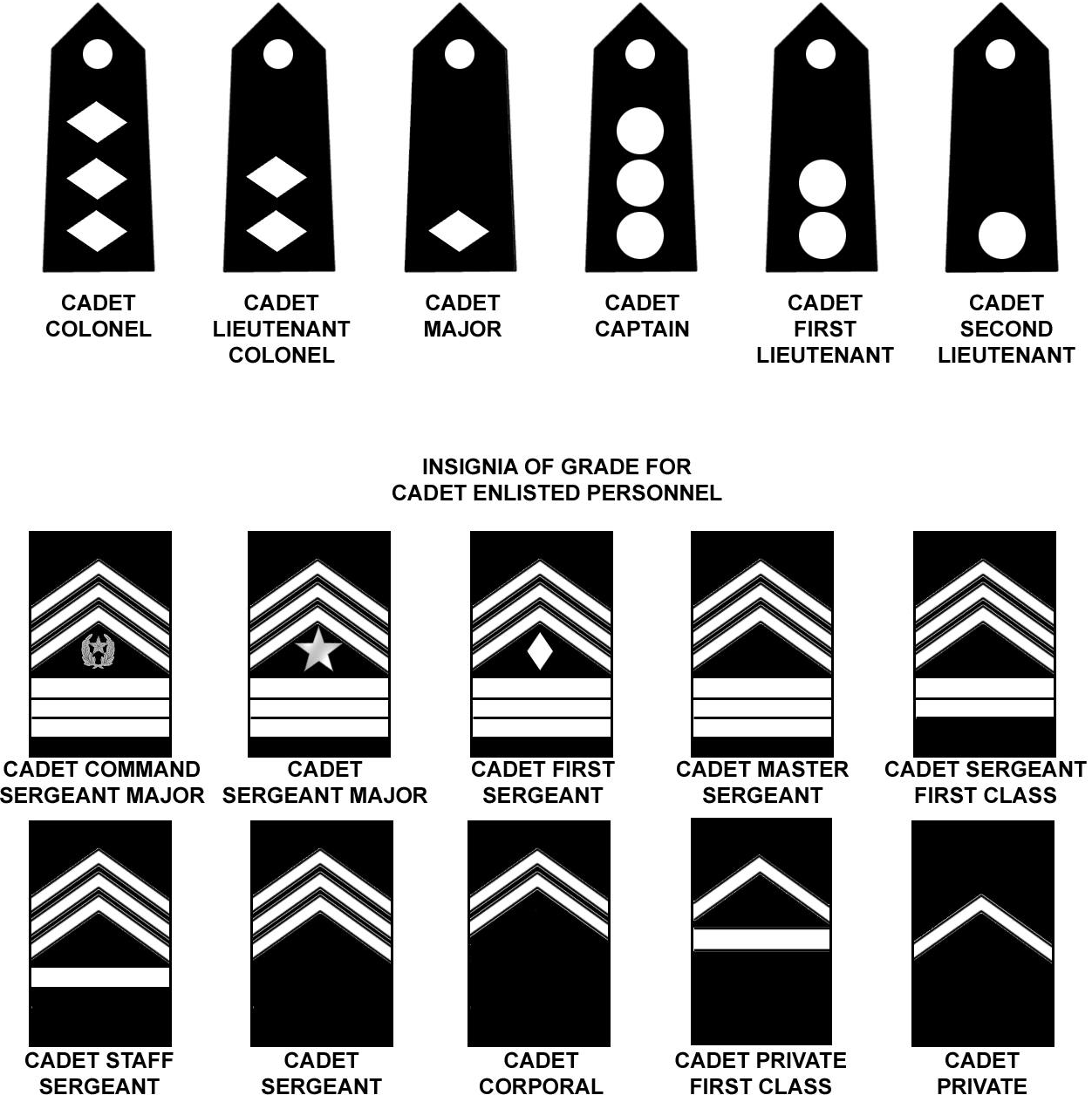 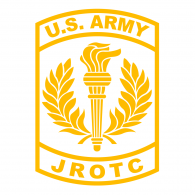 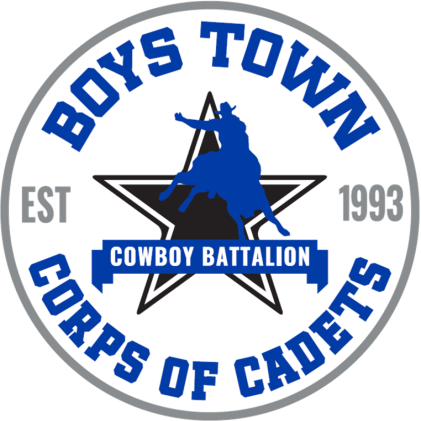 E5
SGT
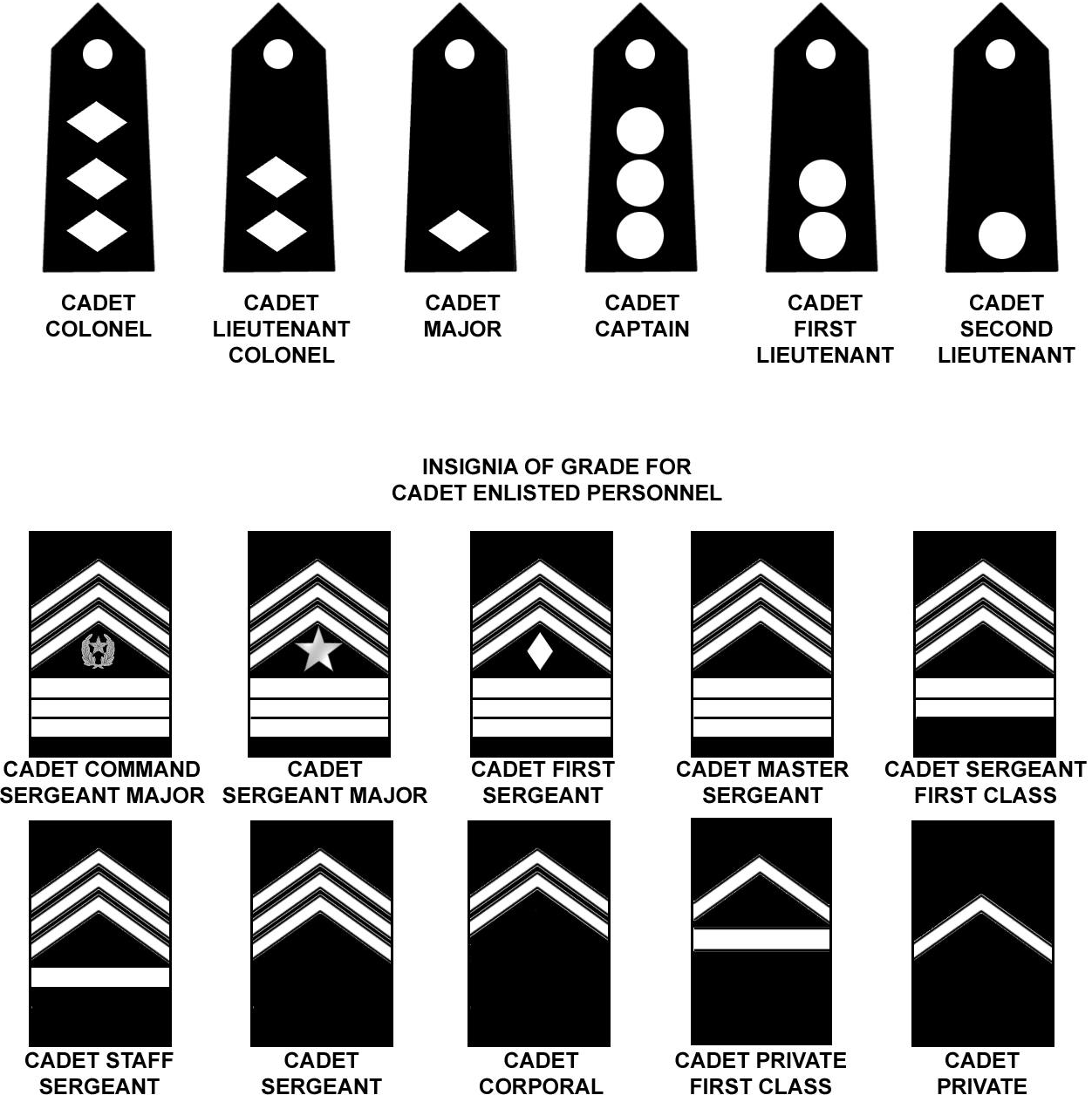 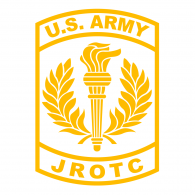 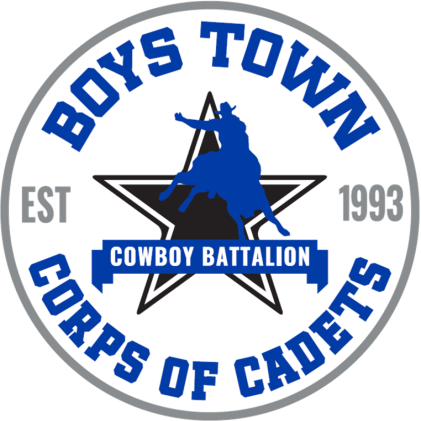 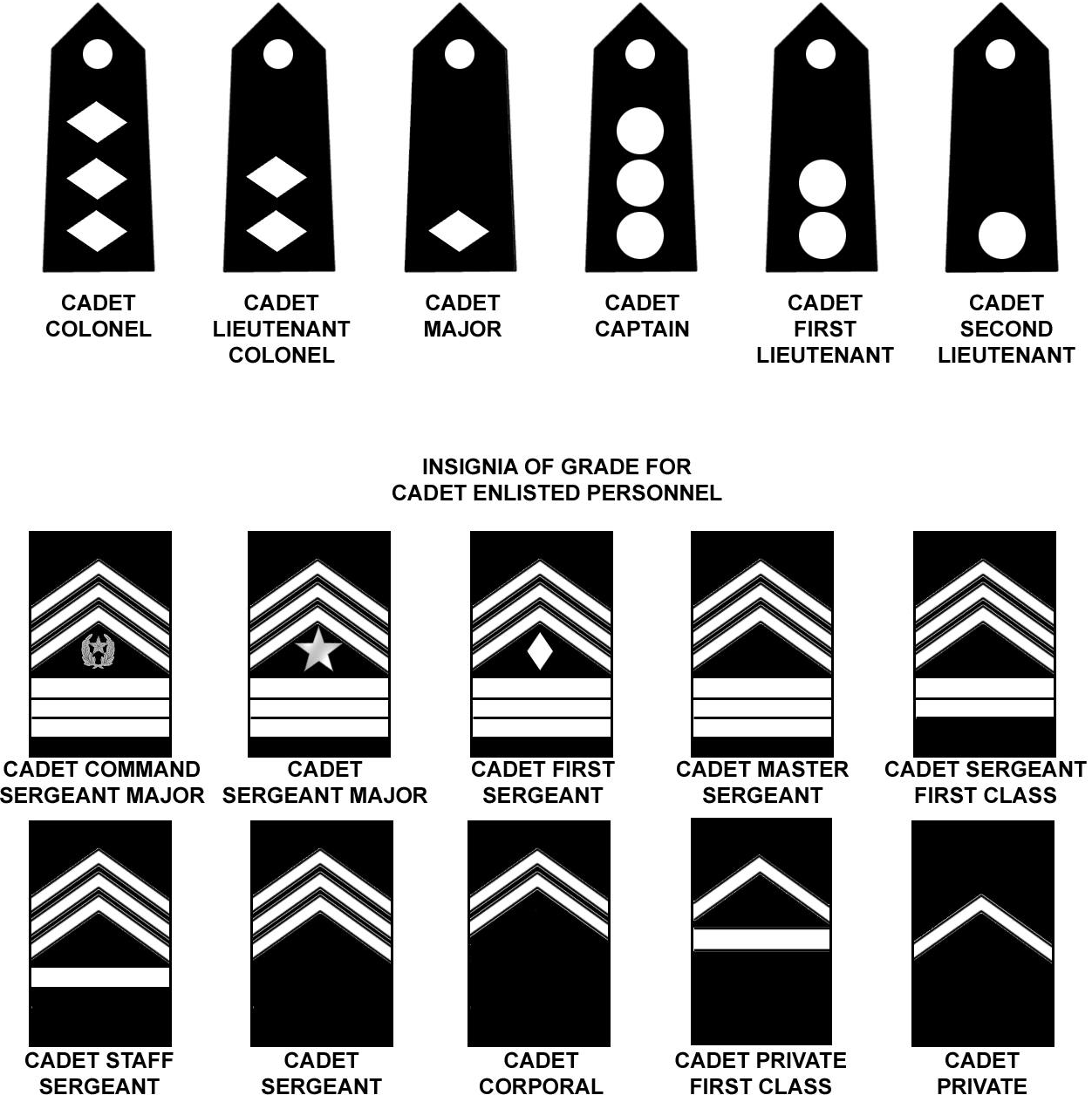 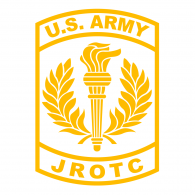 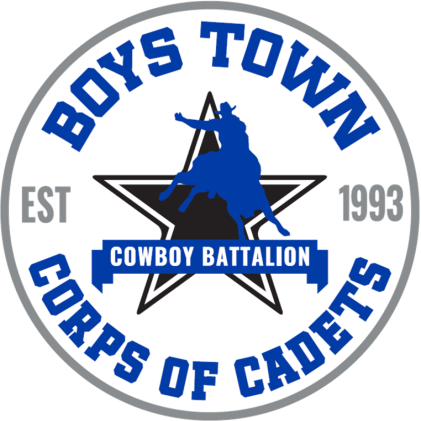 E6
SSG
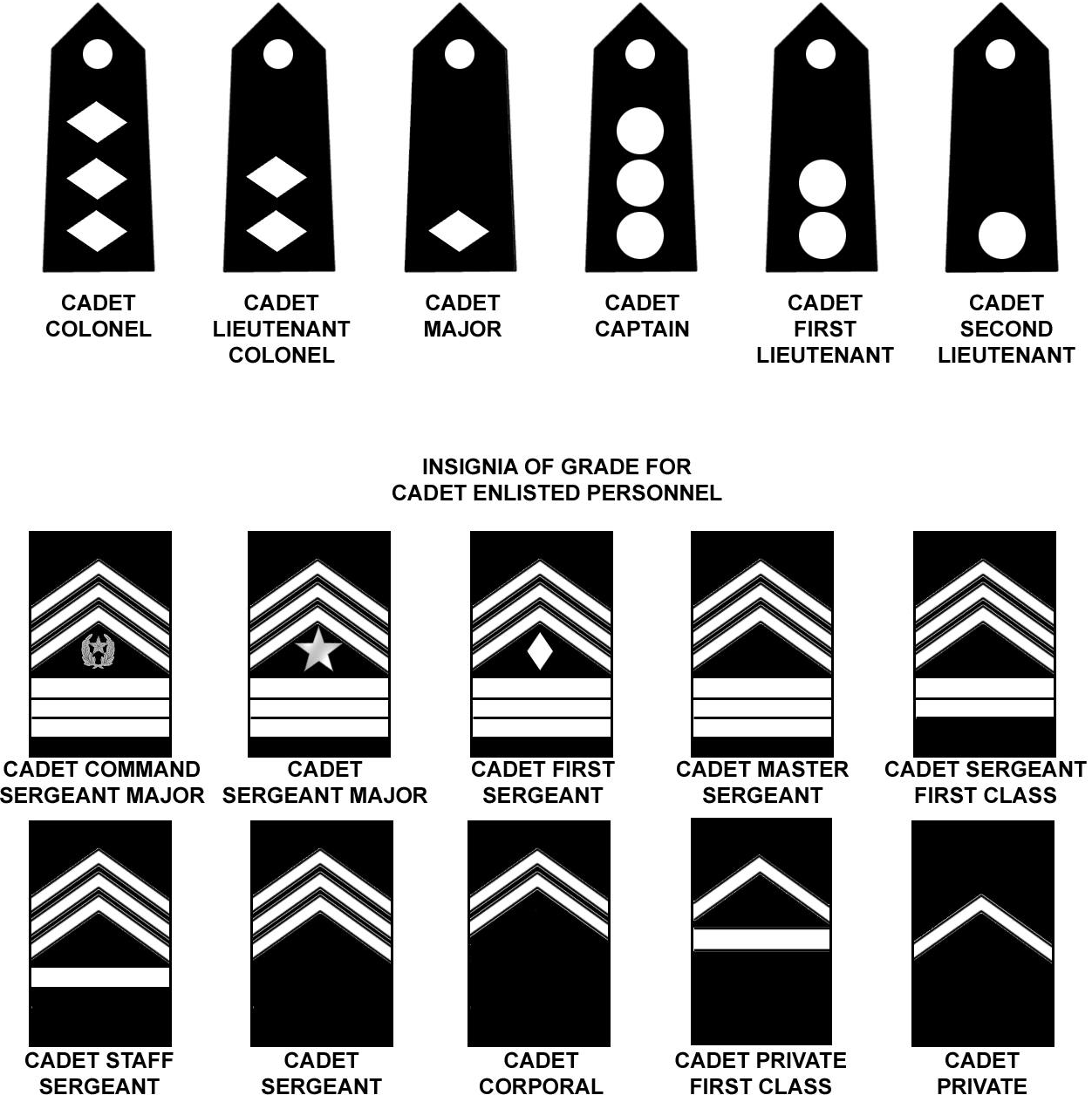 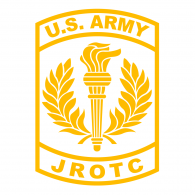 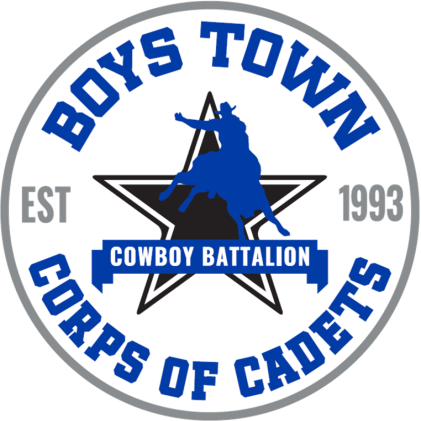 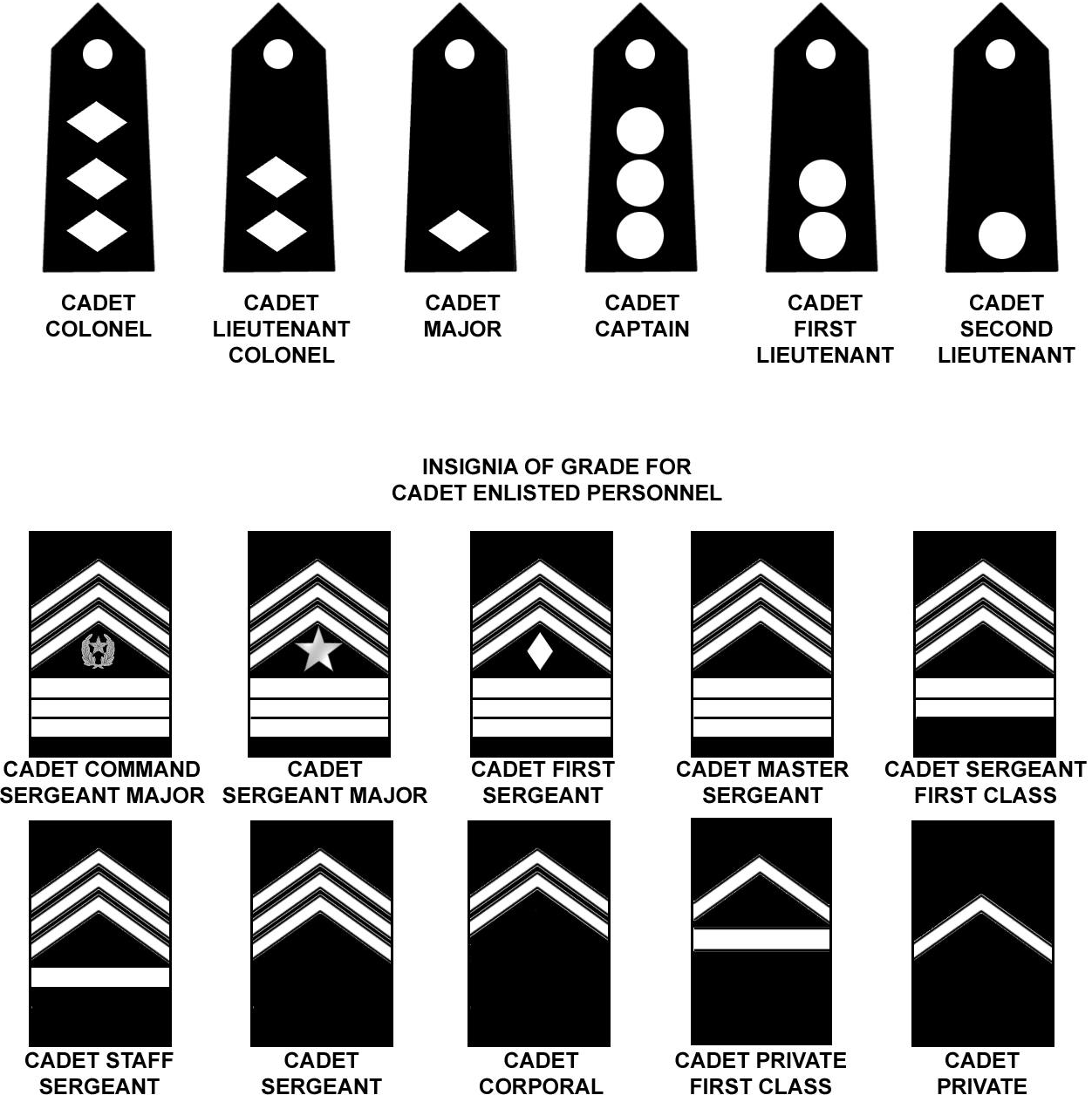 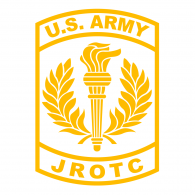 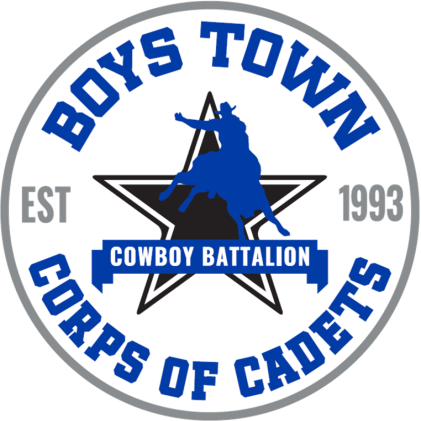 E7
SFC
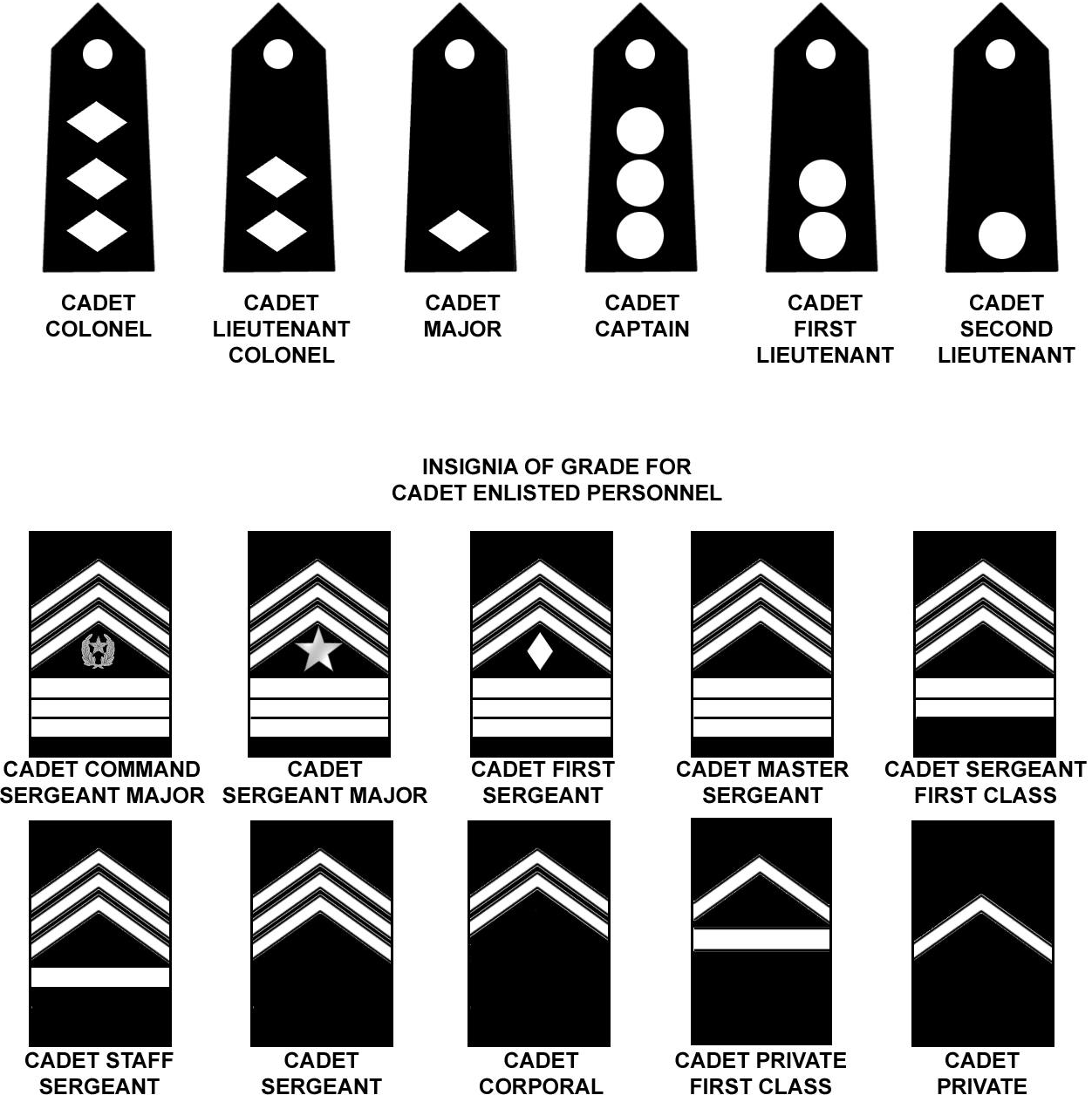 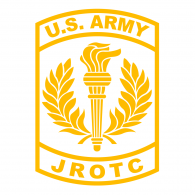 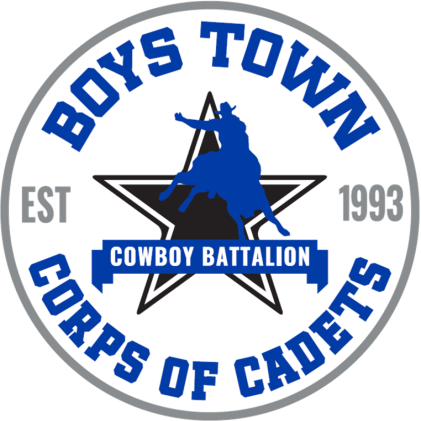 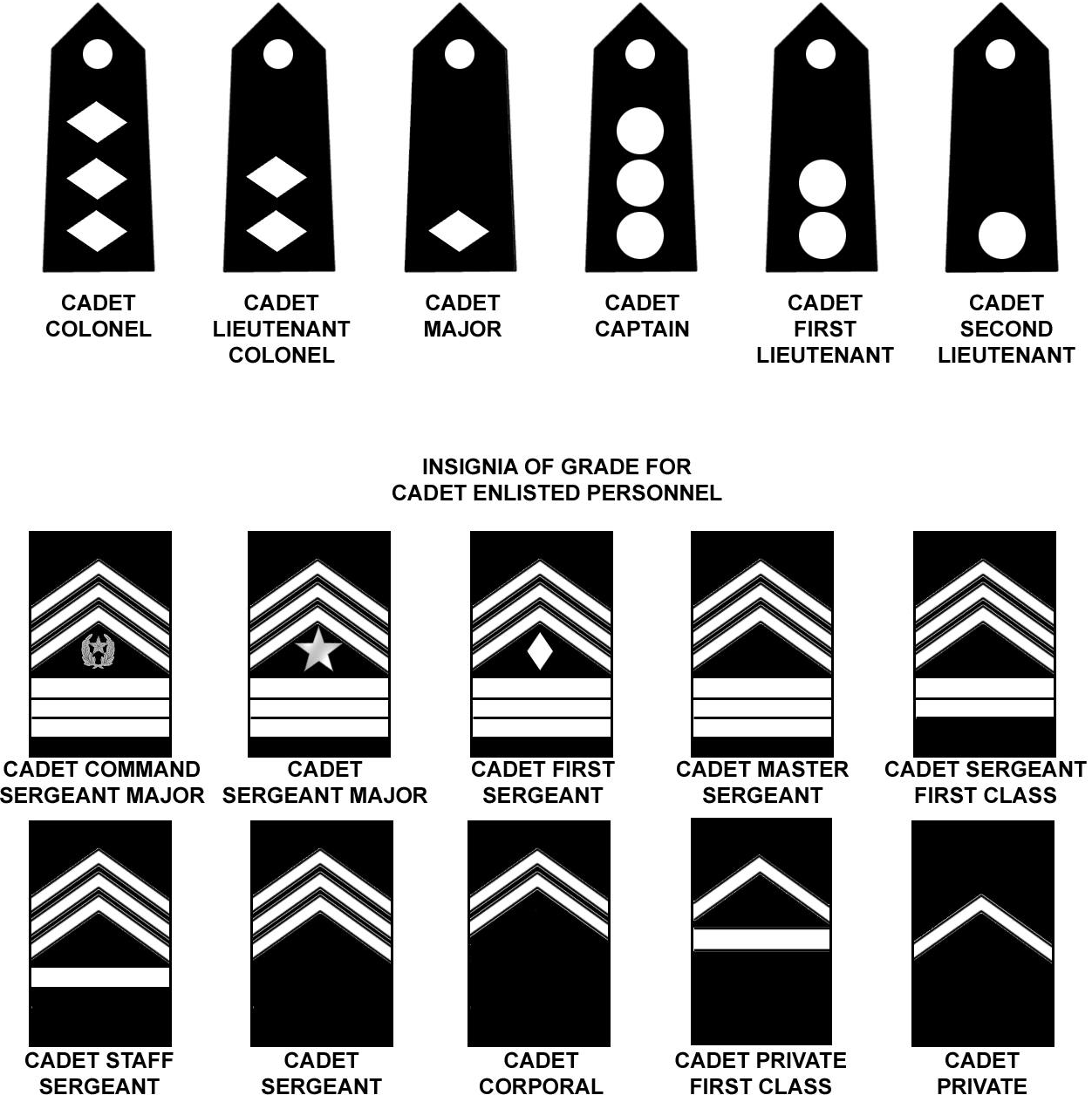 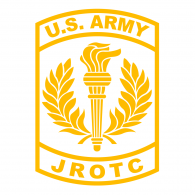 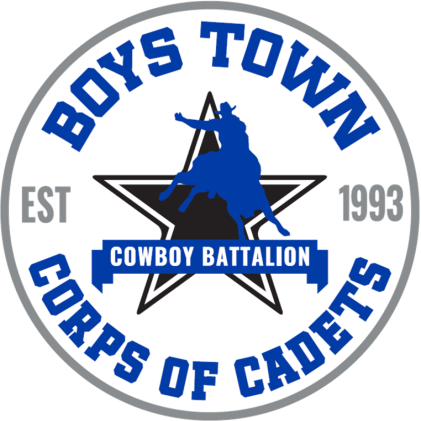 E8
MSG
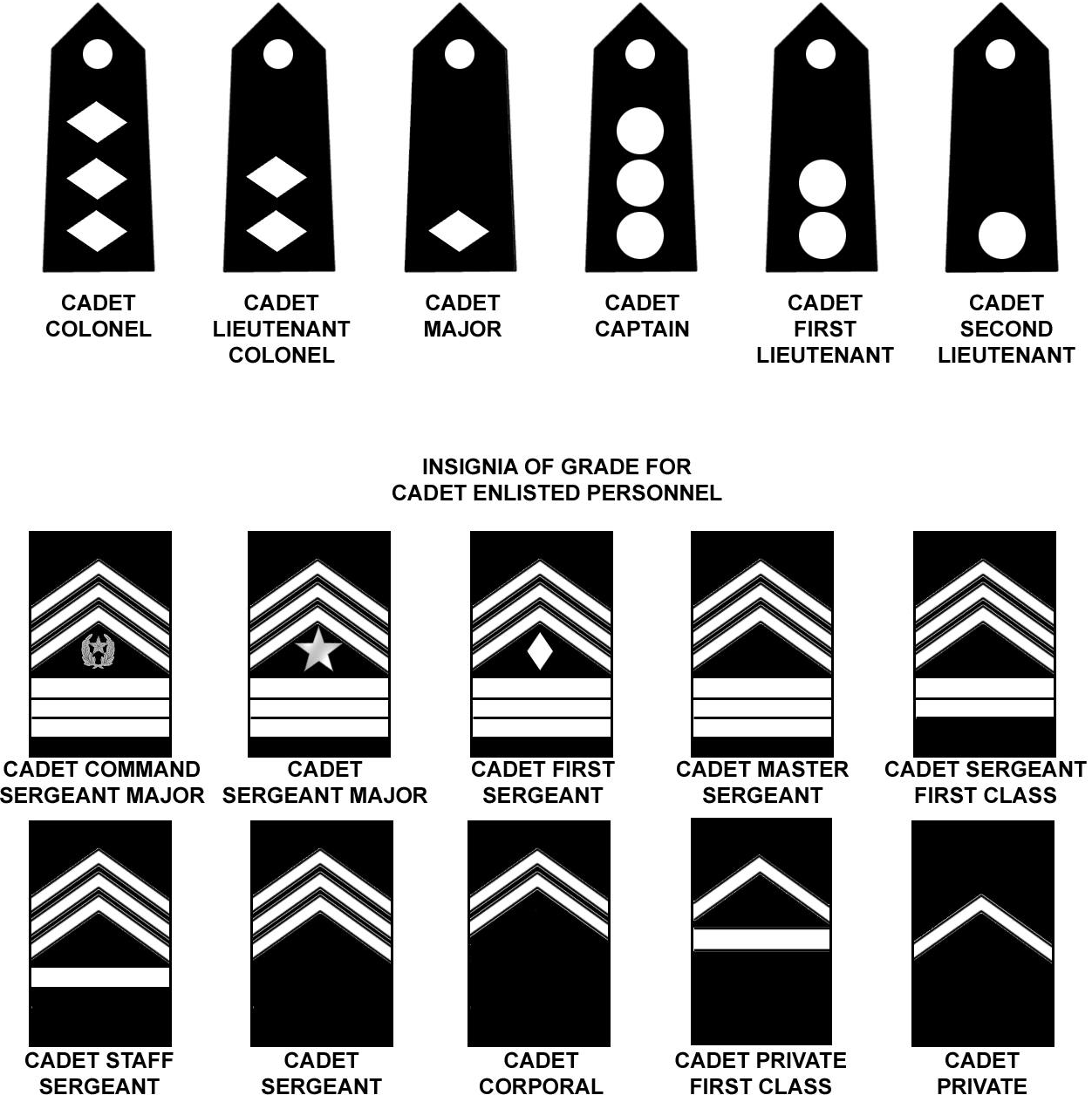 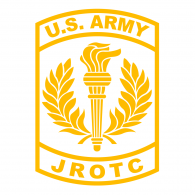 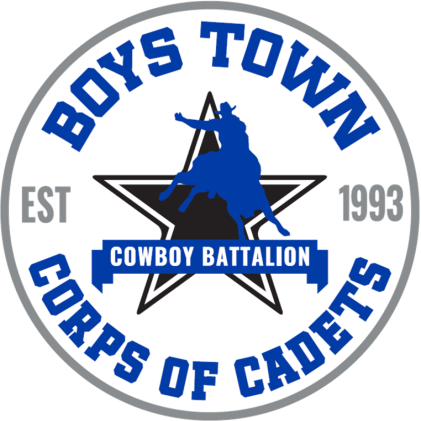 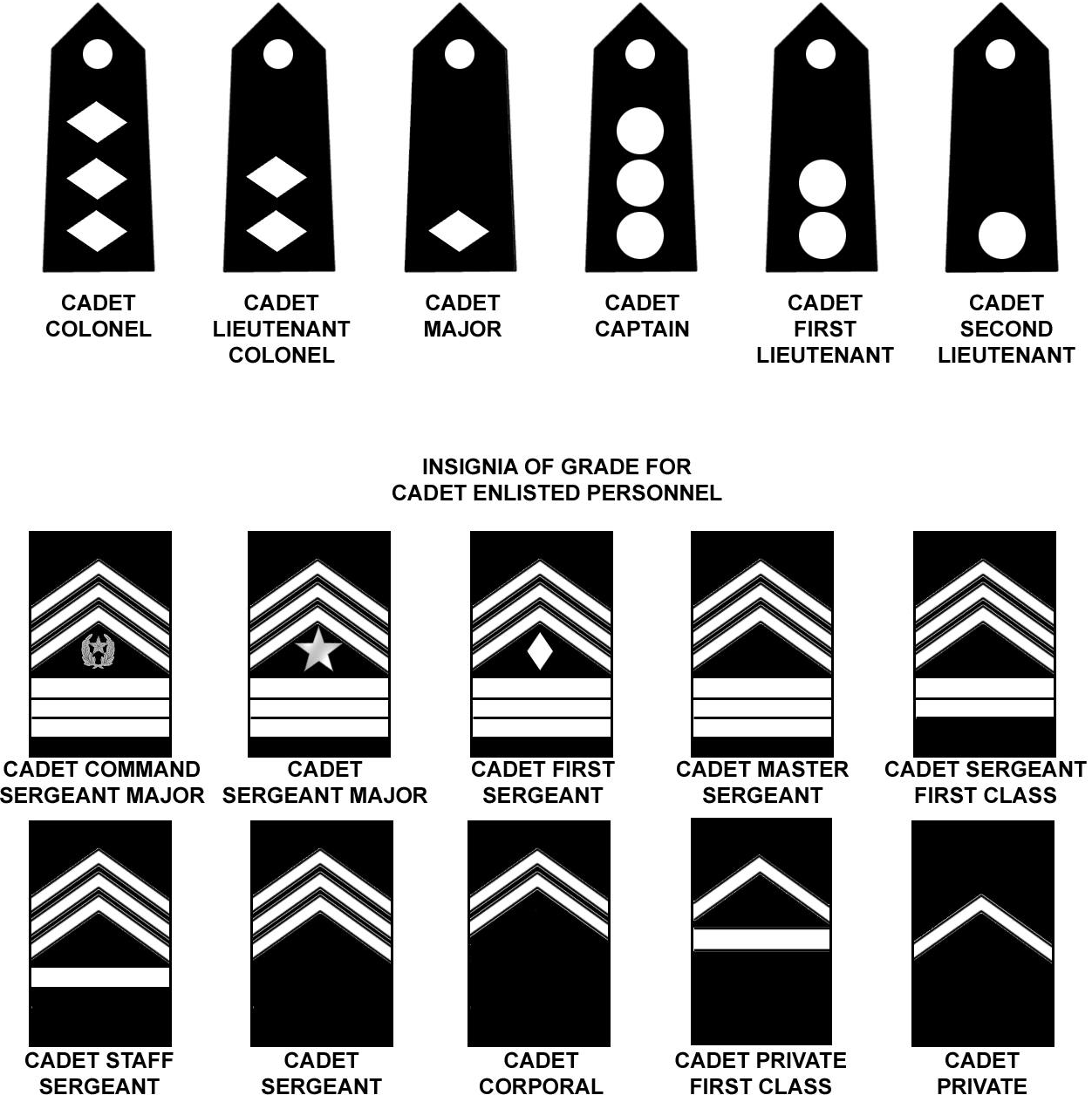 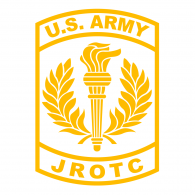 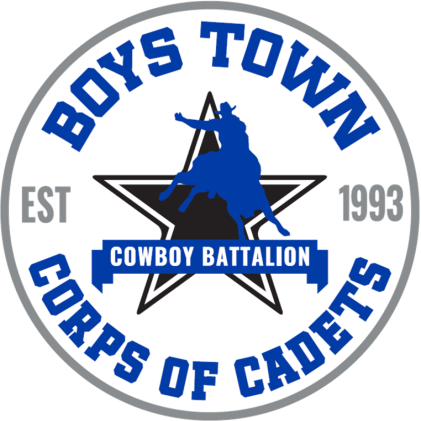 E8
1SG
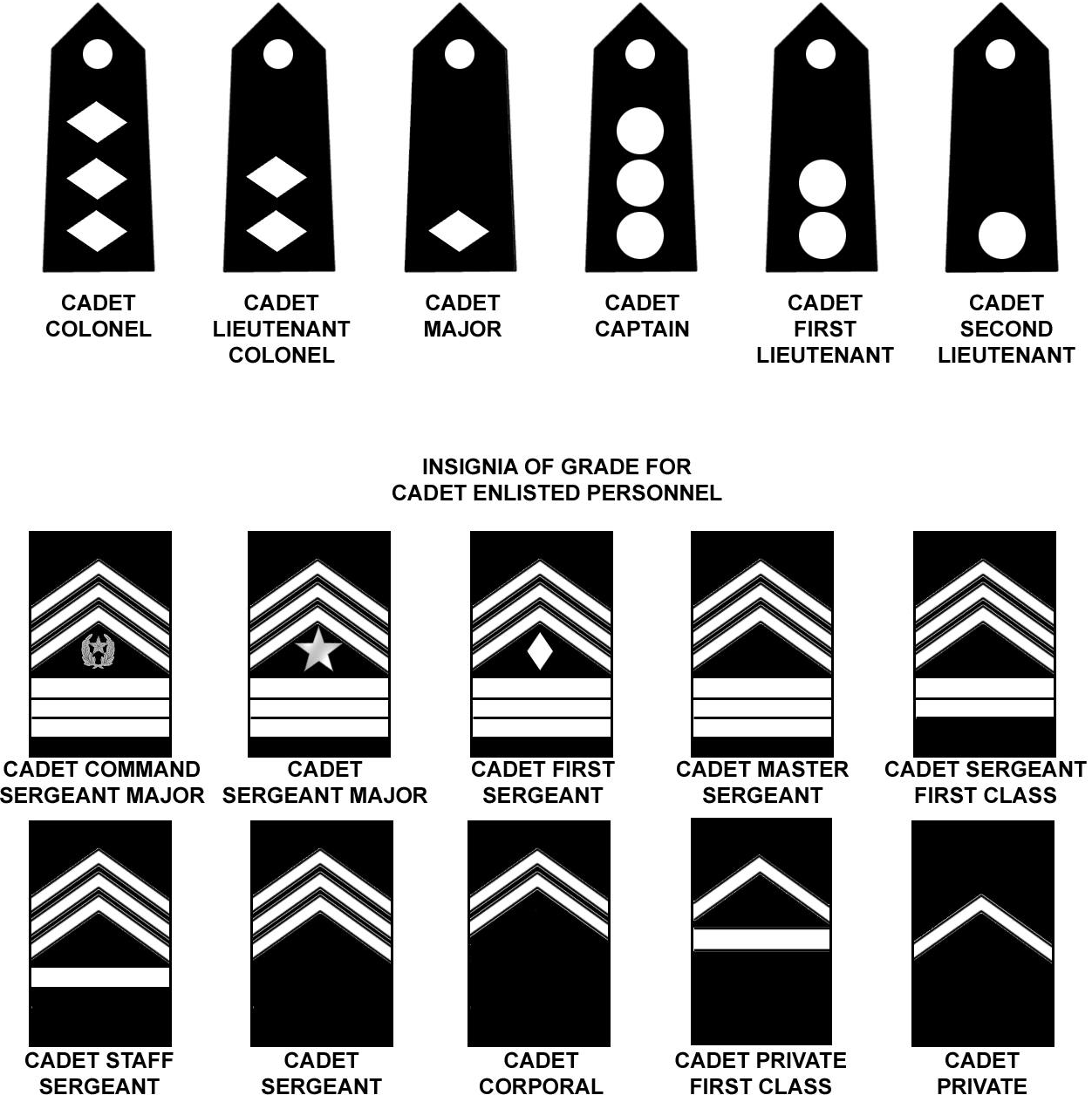 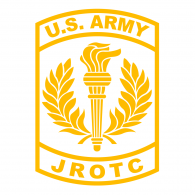 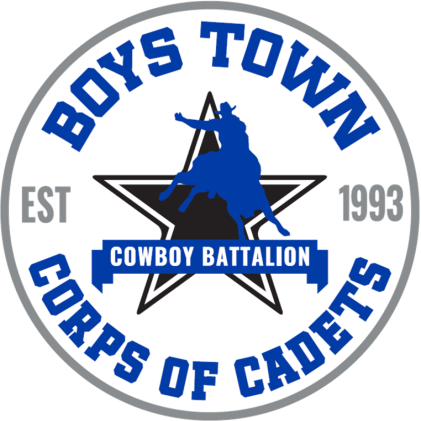 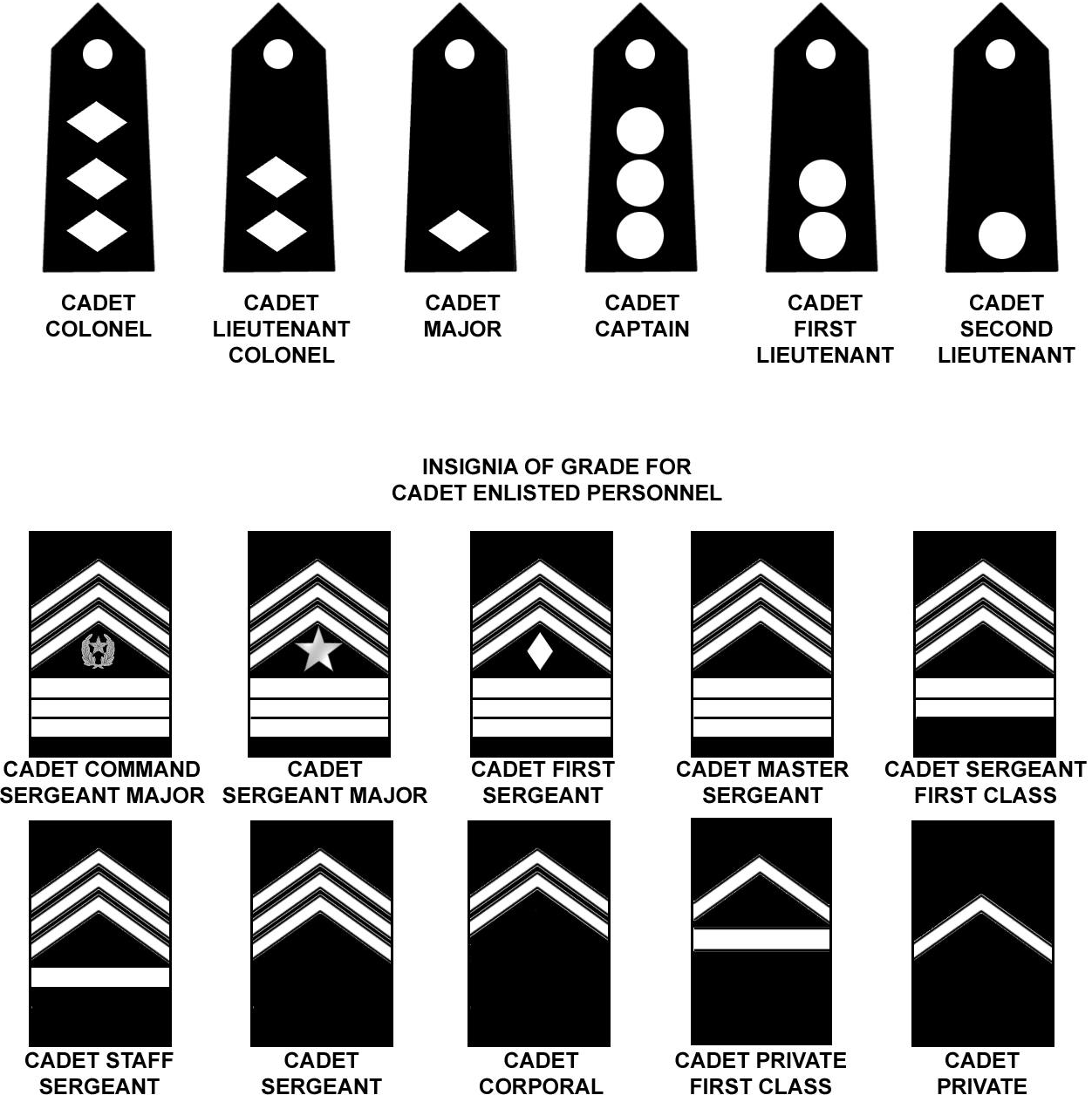 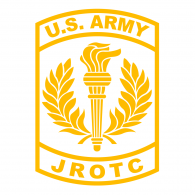 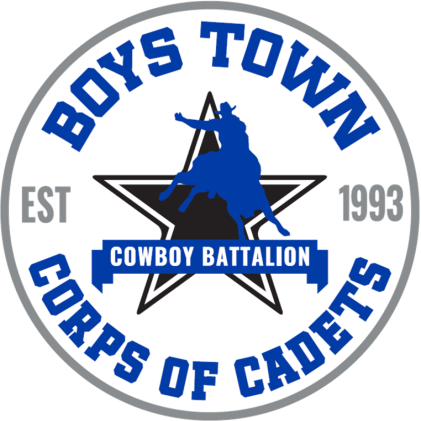 E9
SGM
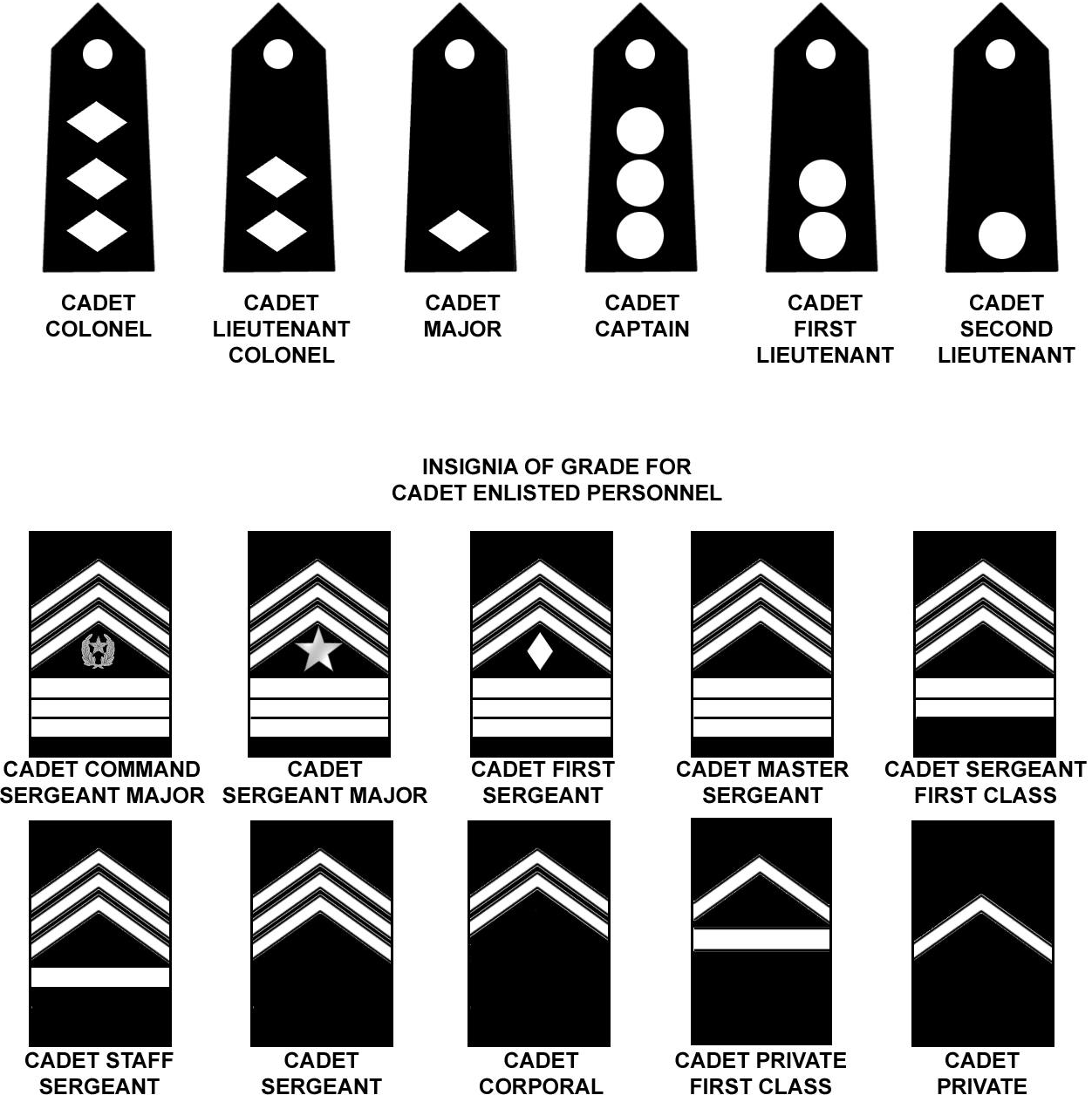 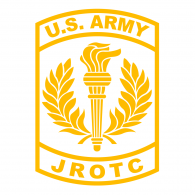 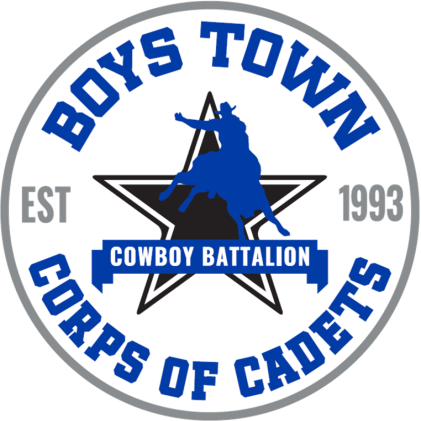 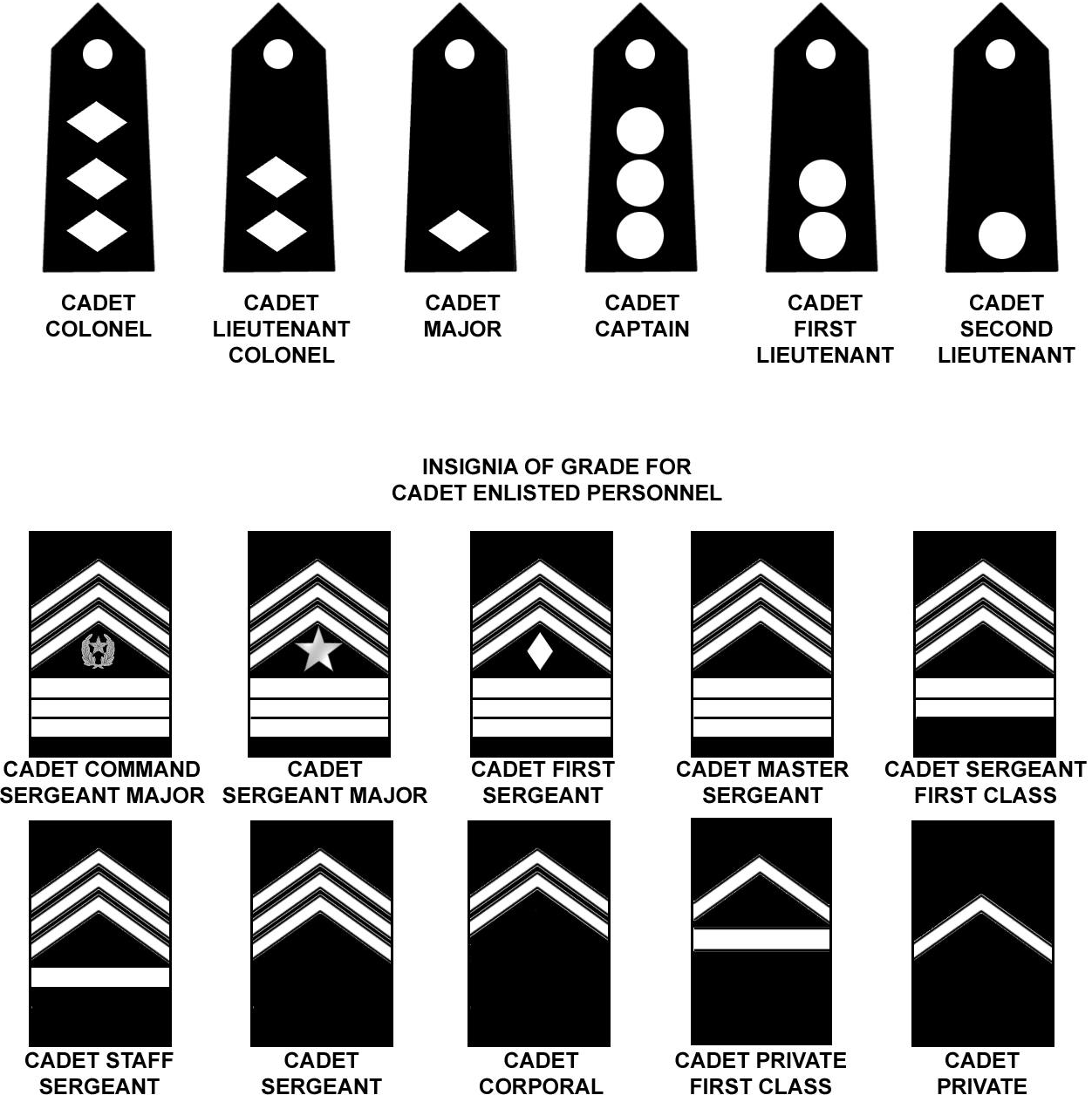 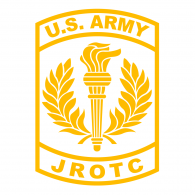 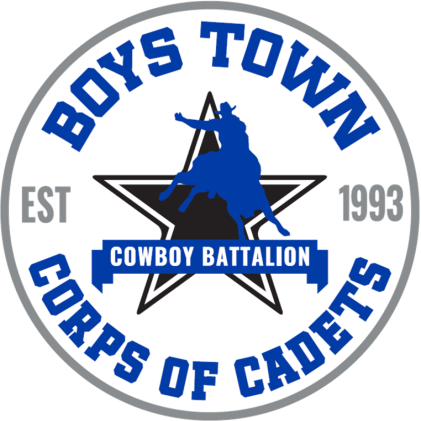 E9
CSM
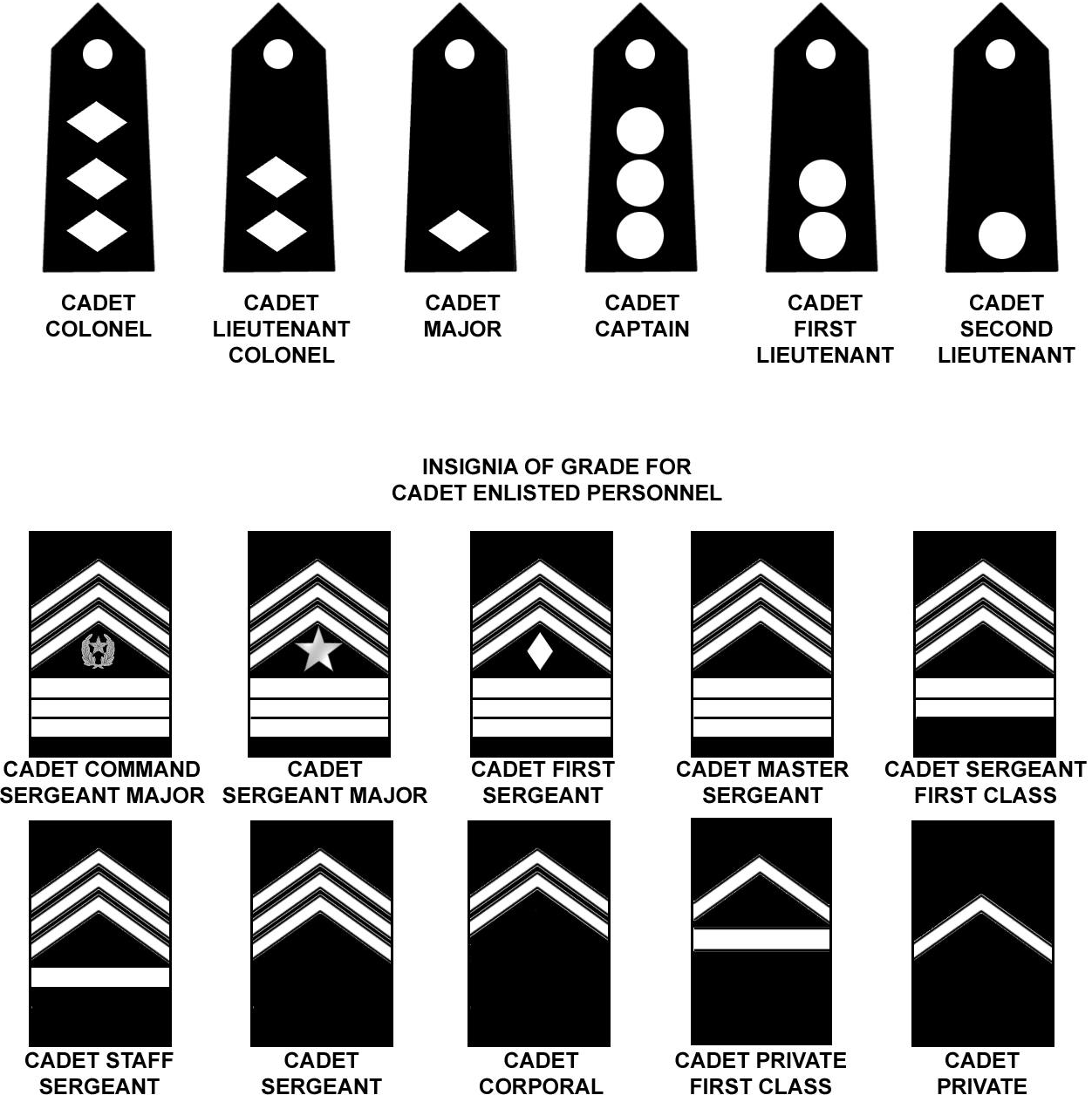 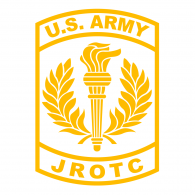 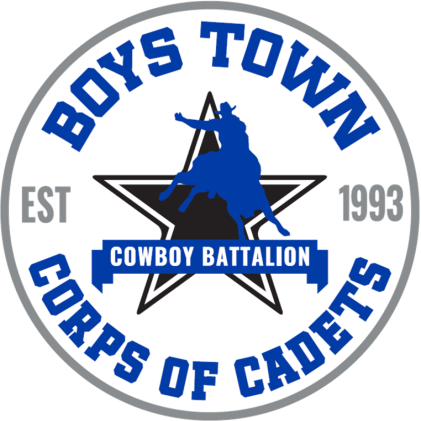 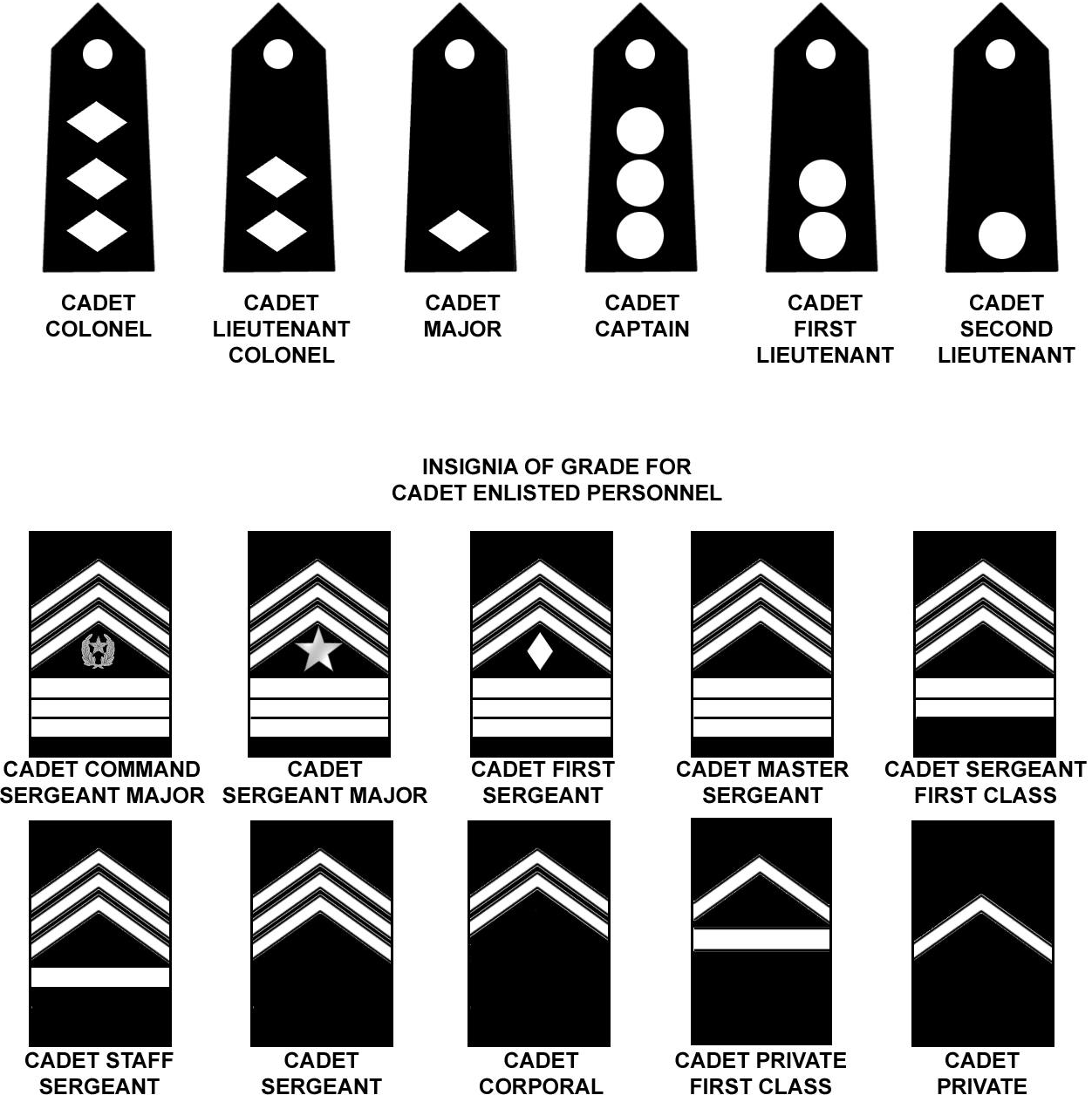 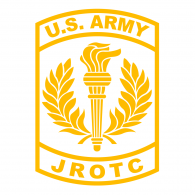 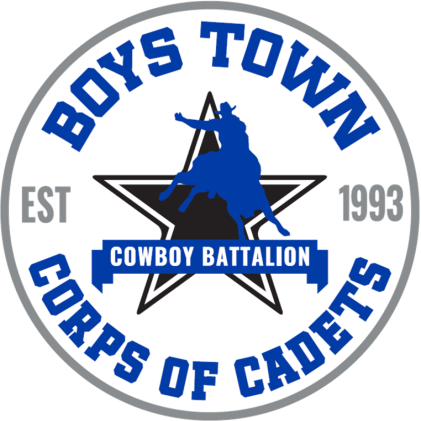 O1
2LT
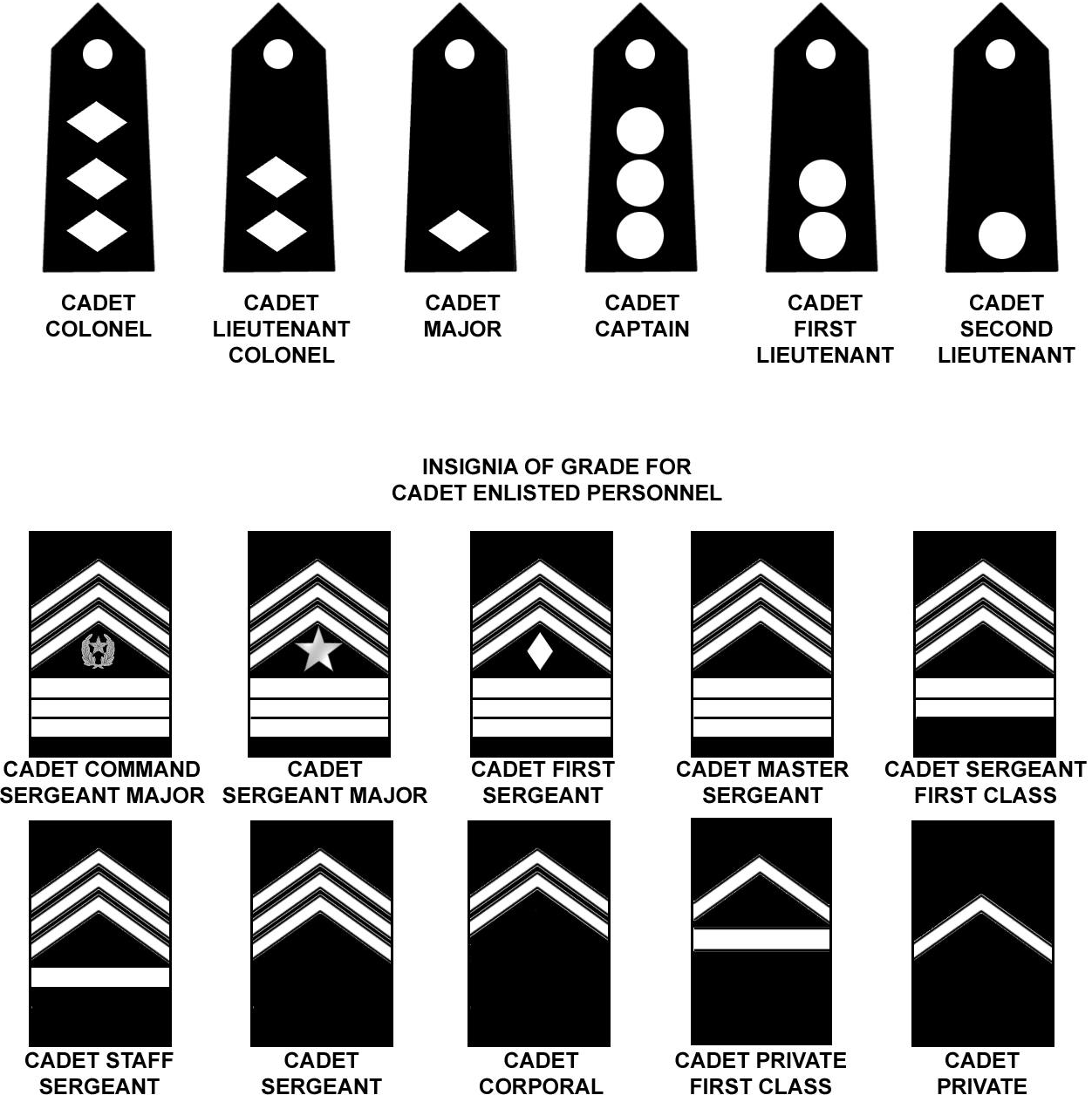 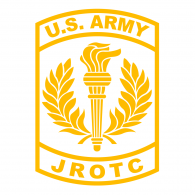 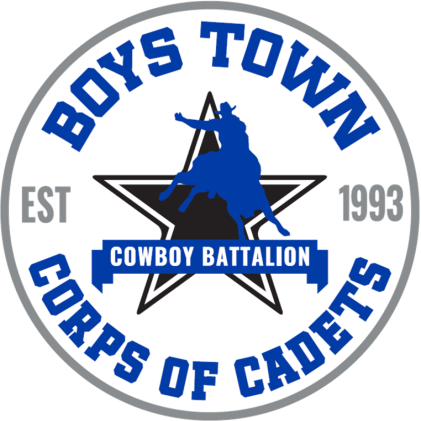 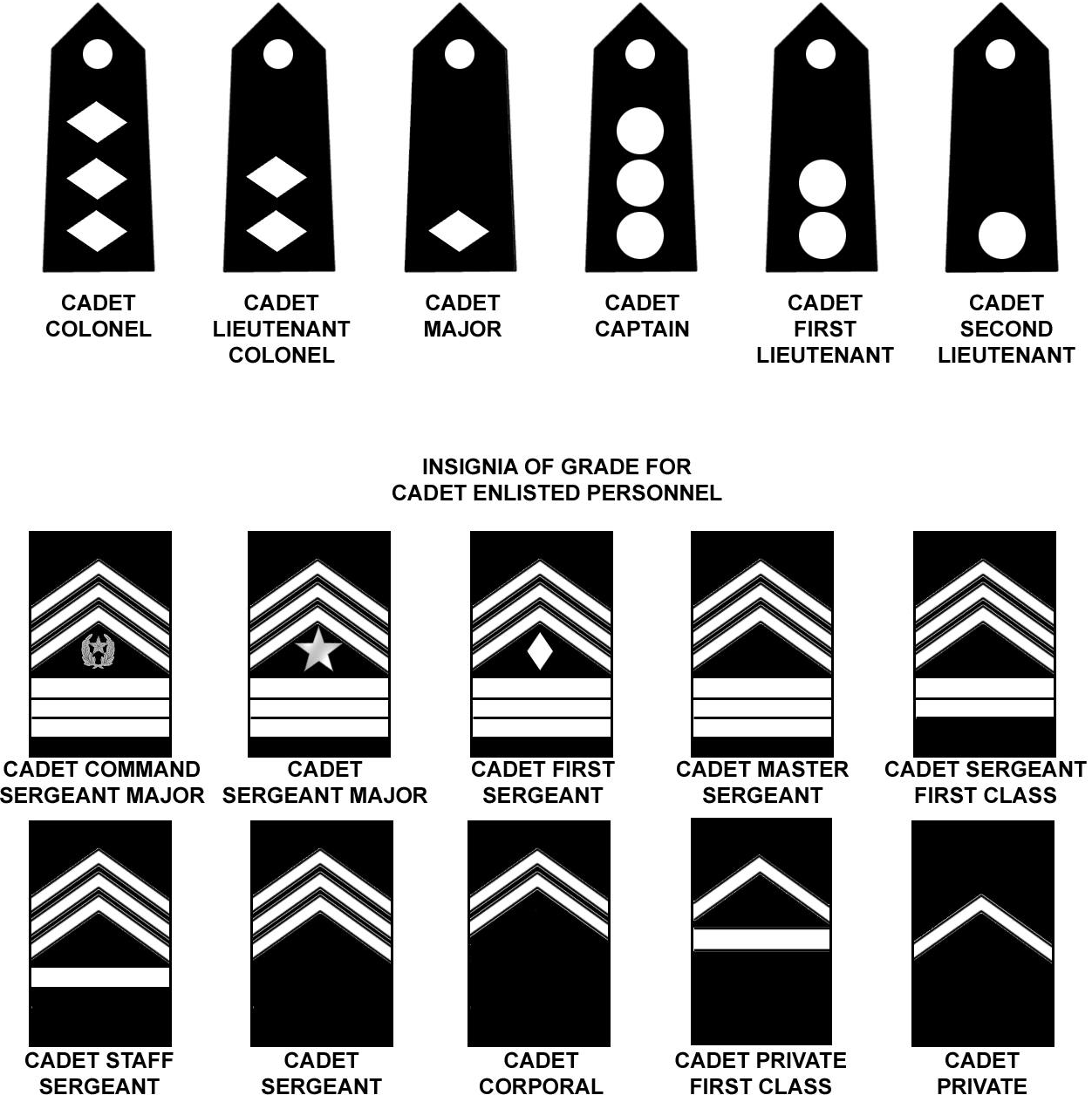 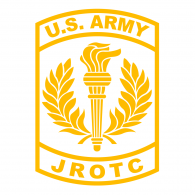 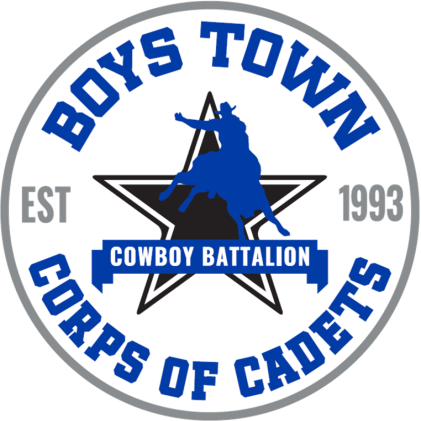 O2
1LT
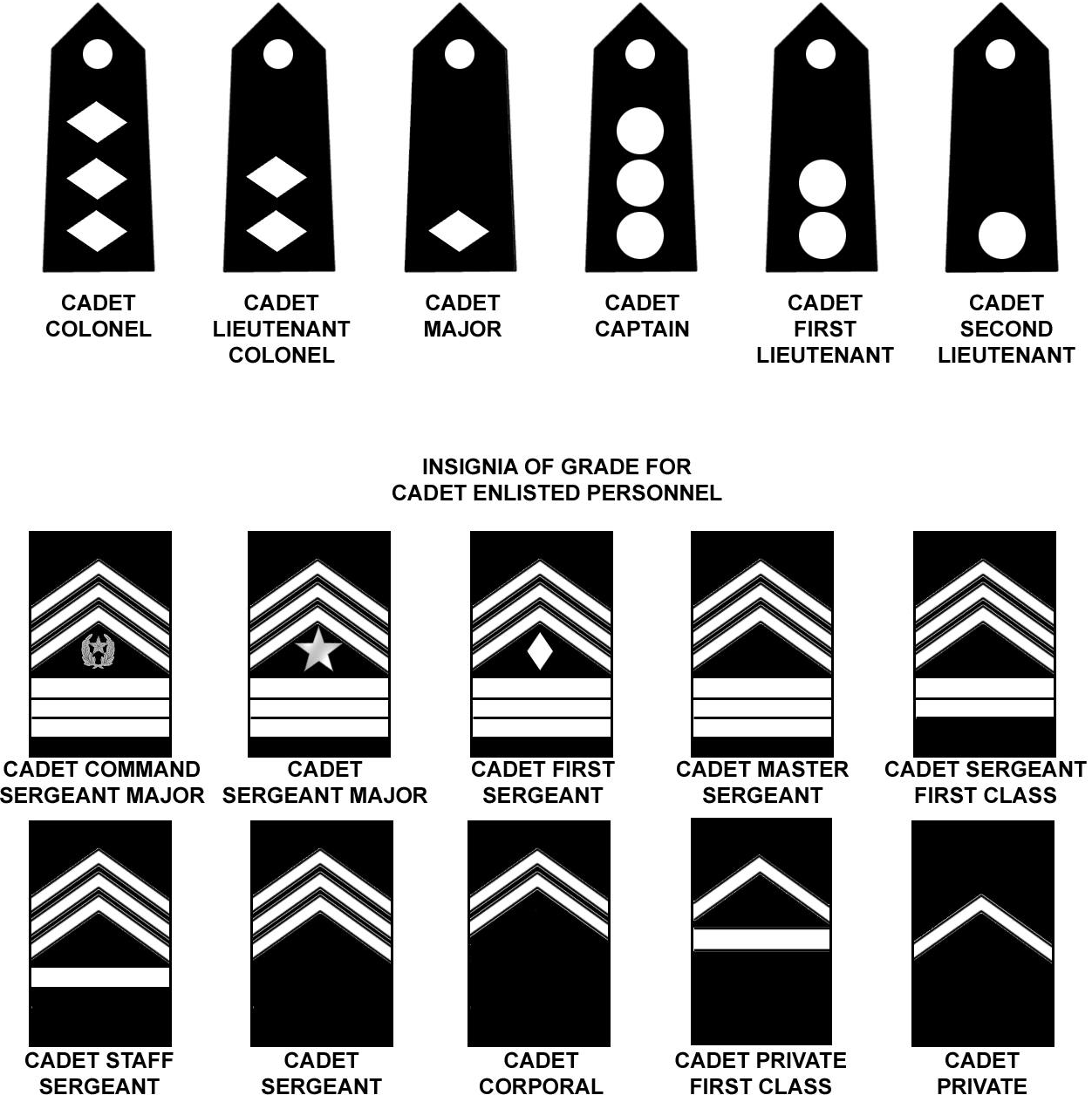 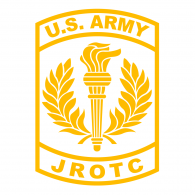 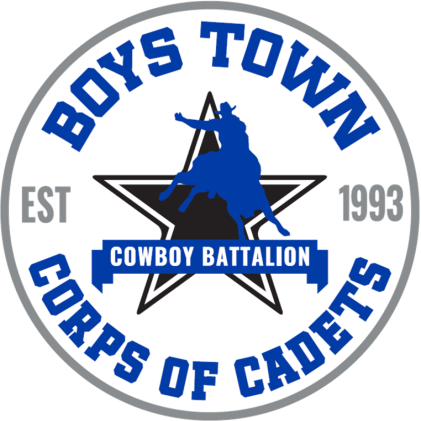 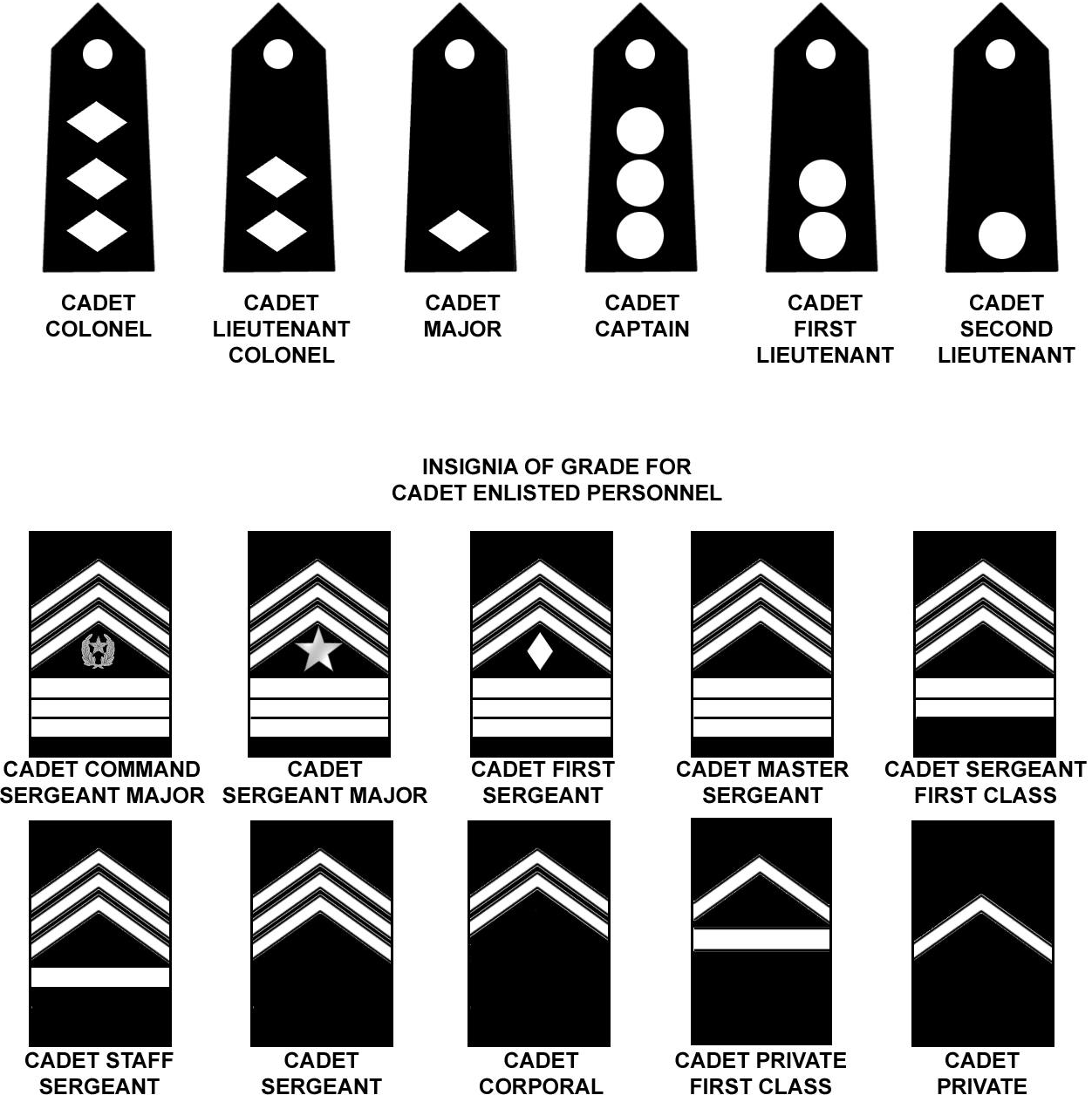 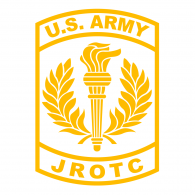 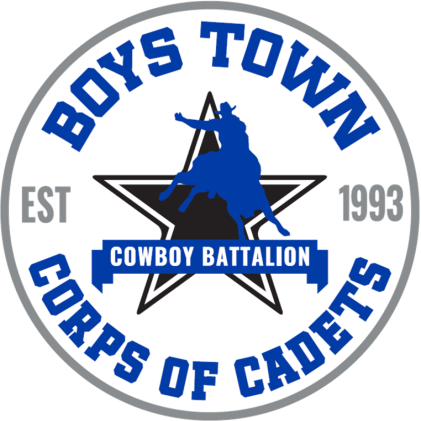 O3
CPT
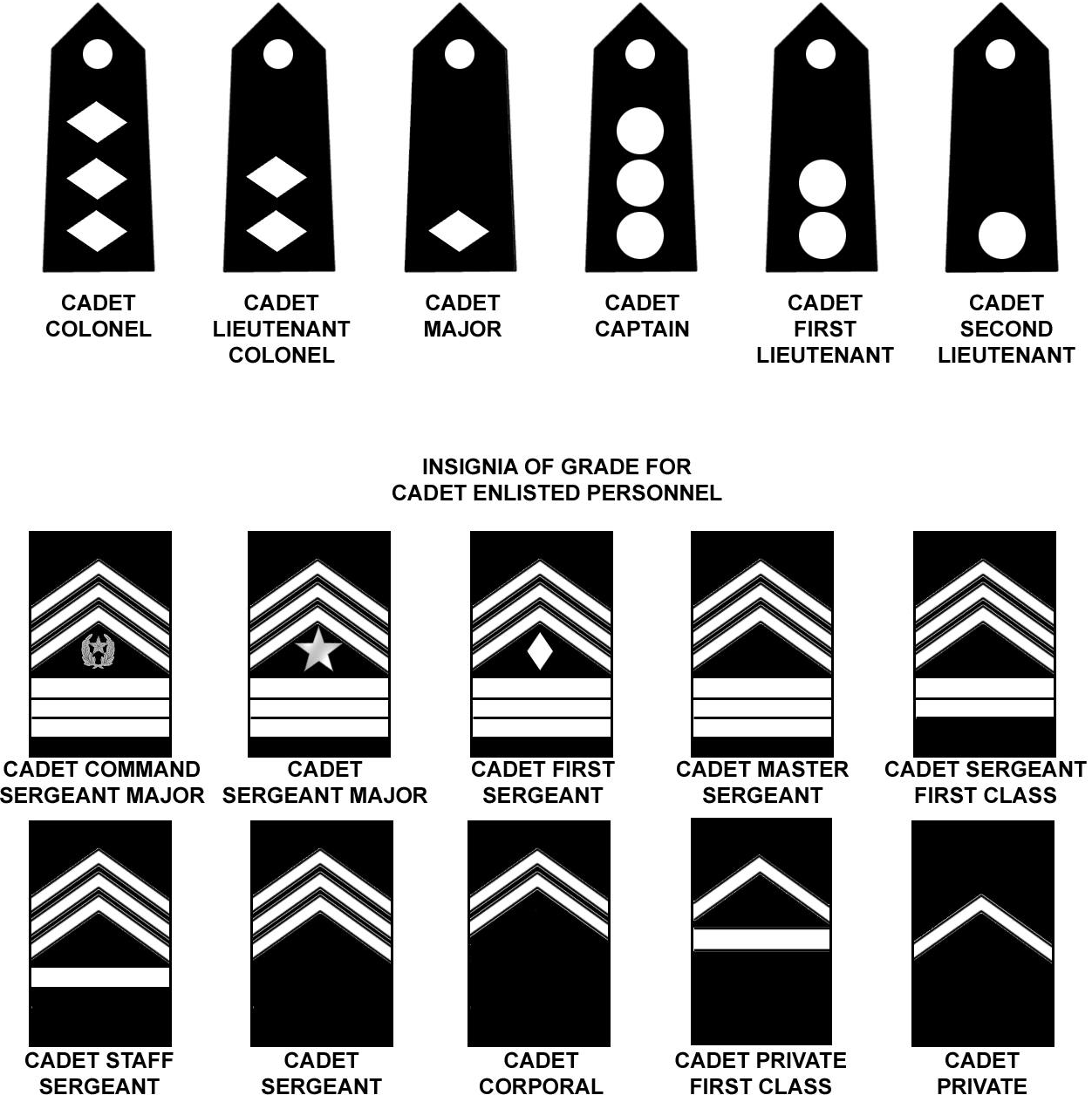 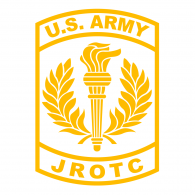 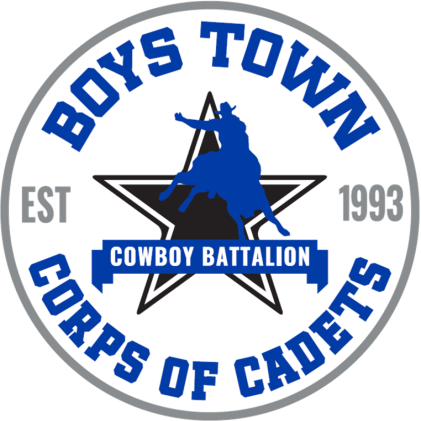 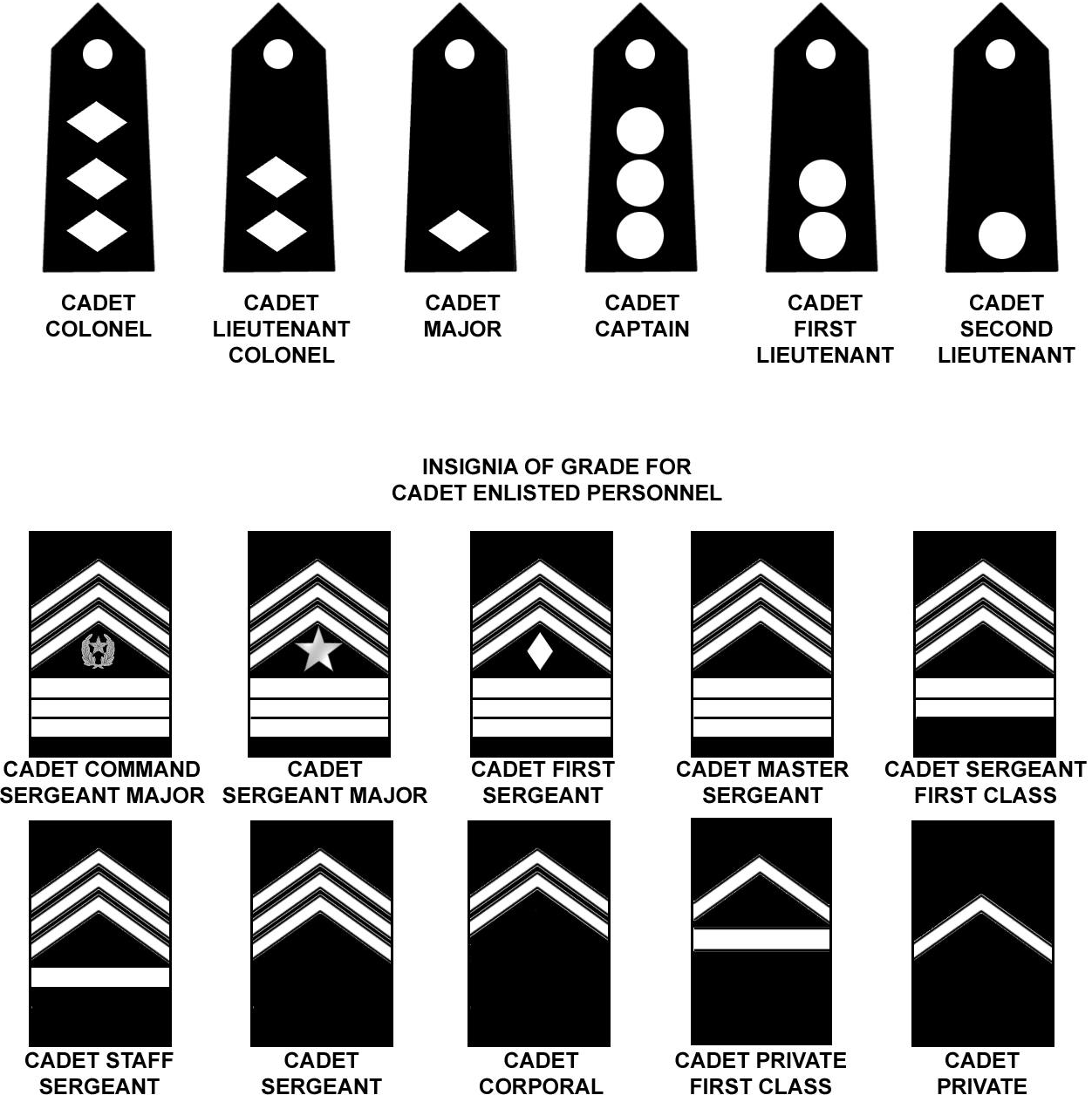 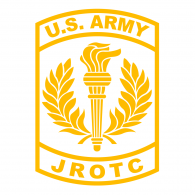 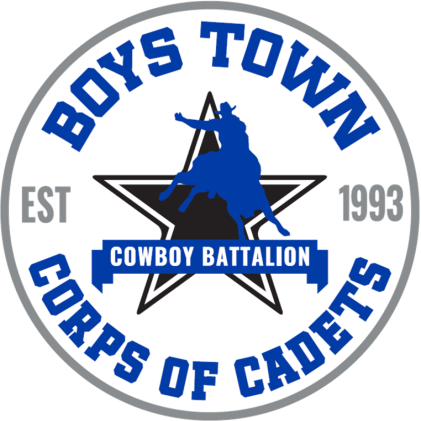 O4
MAJ
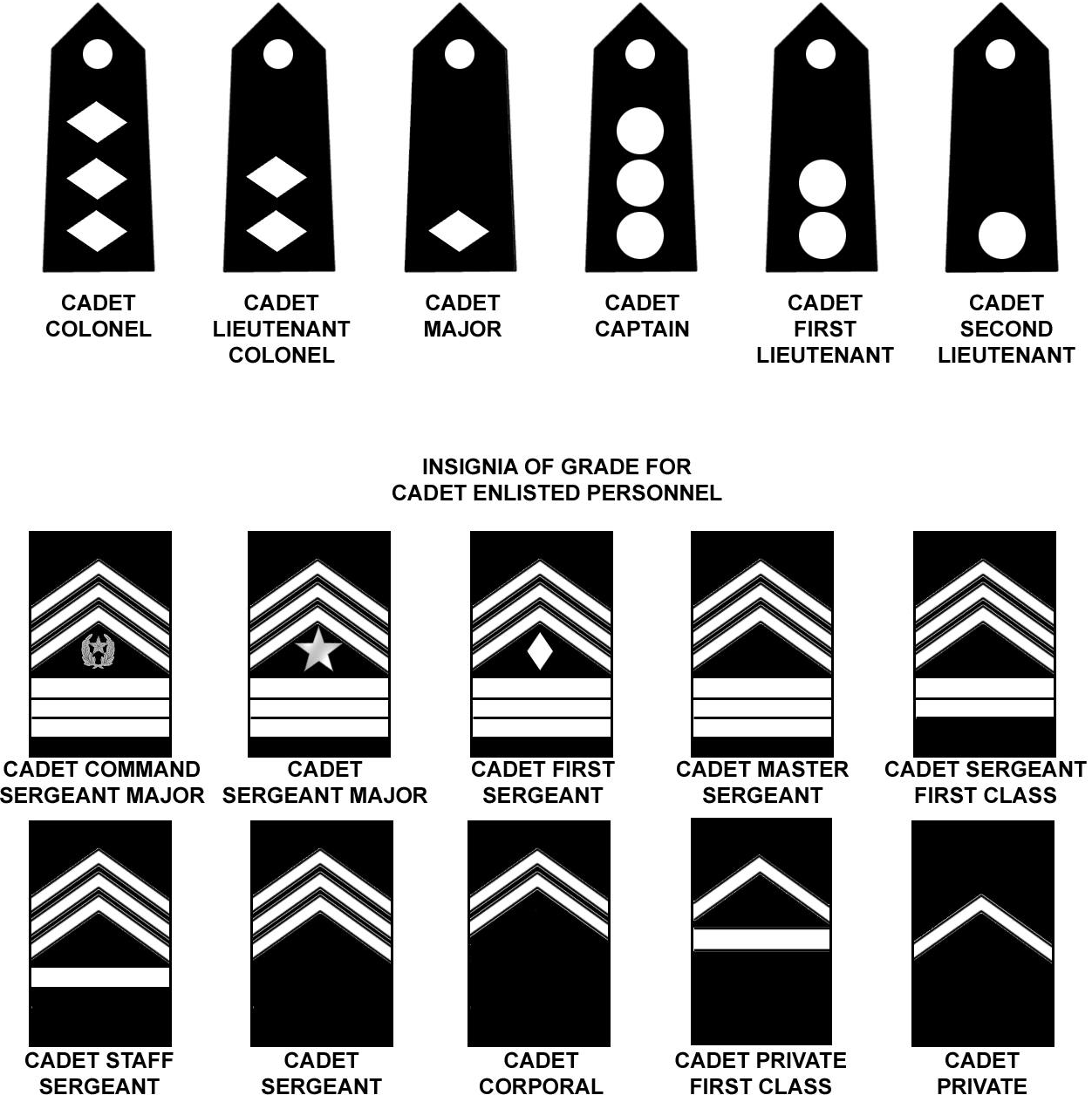 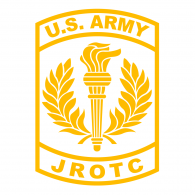 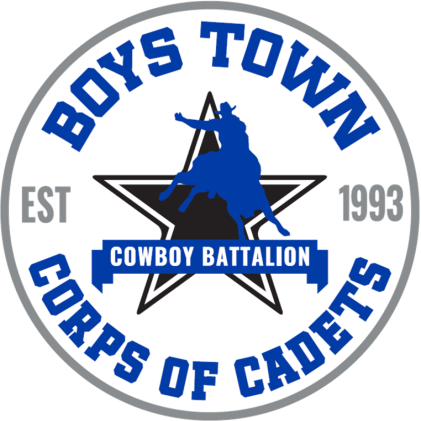 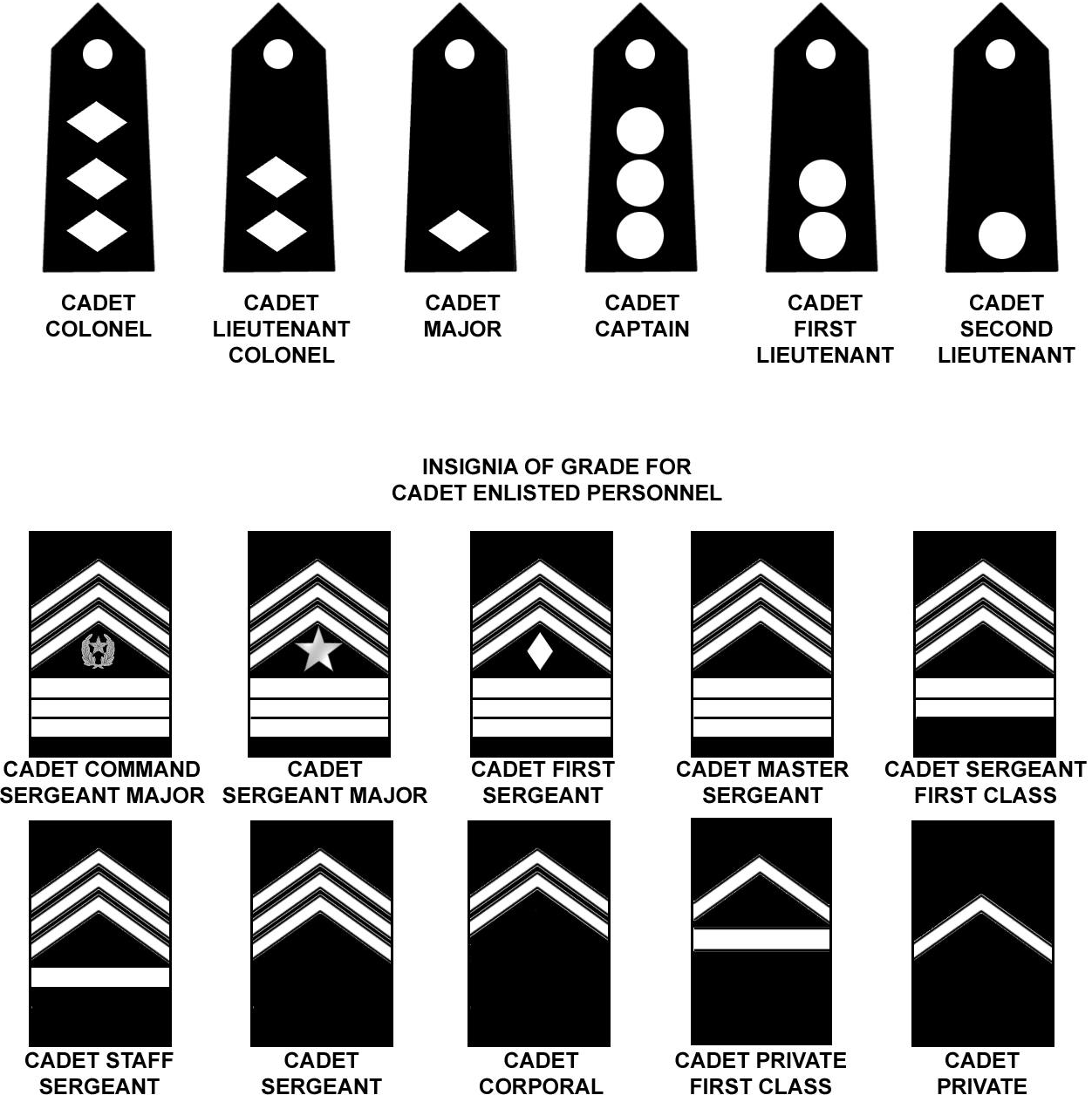 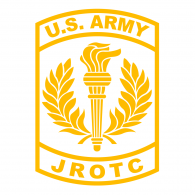 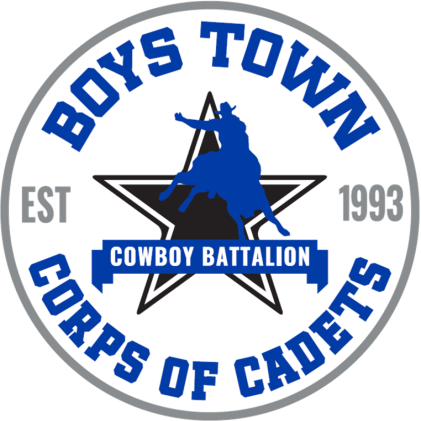 O5
LTC
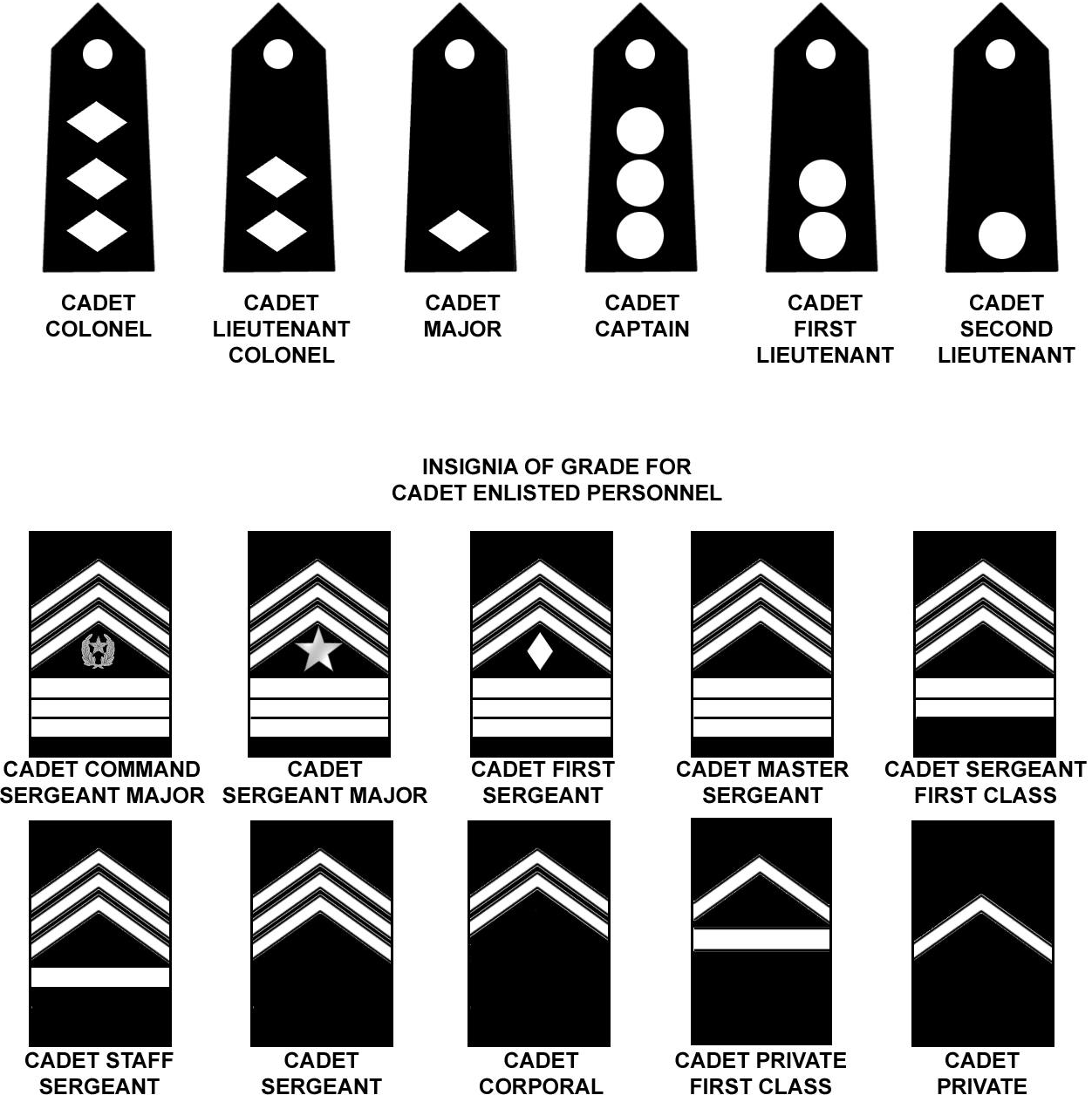 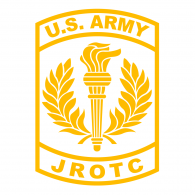 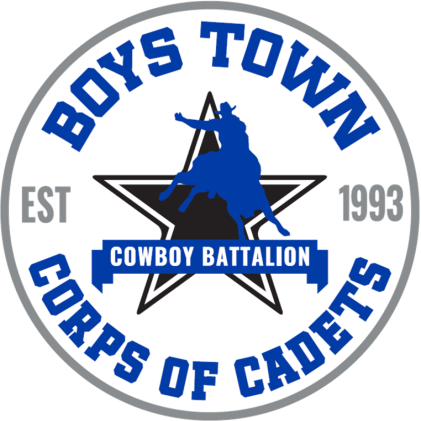 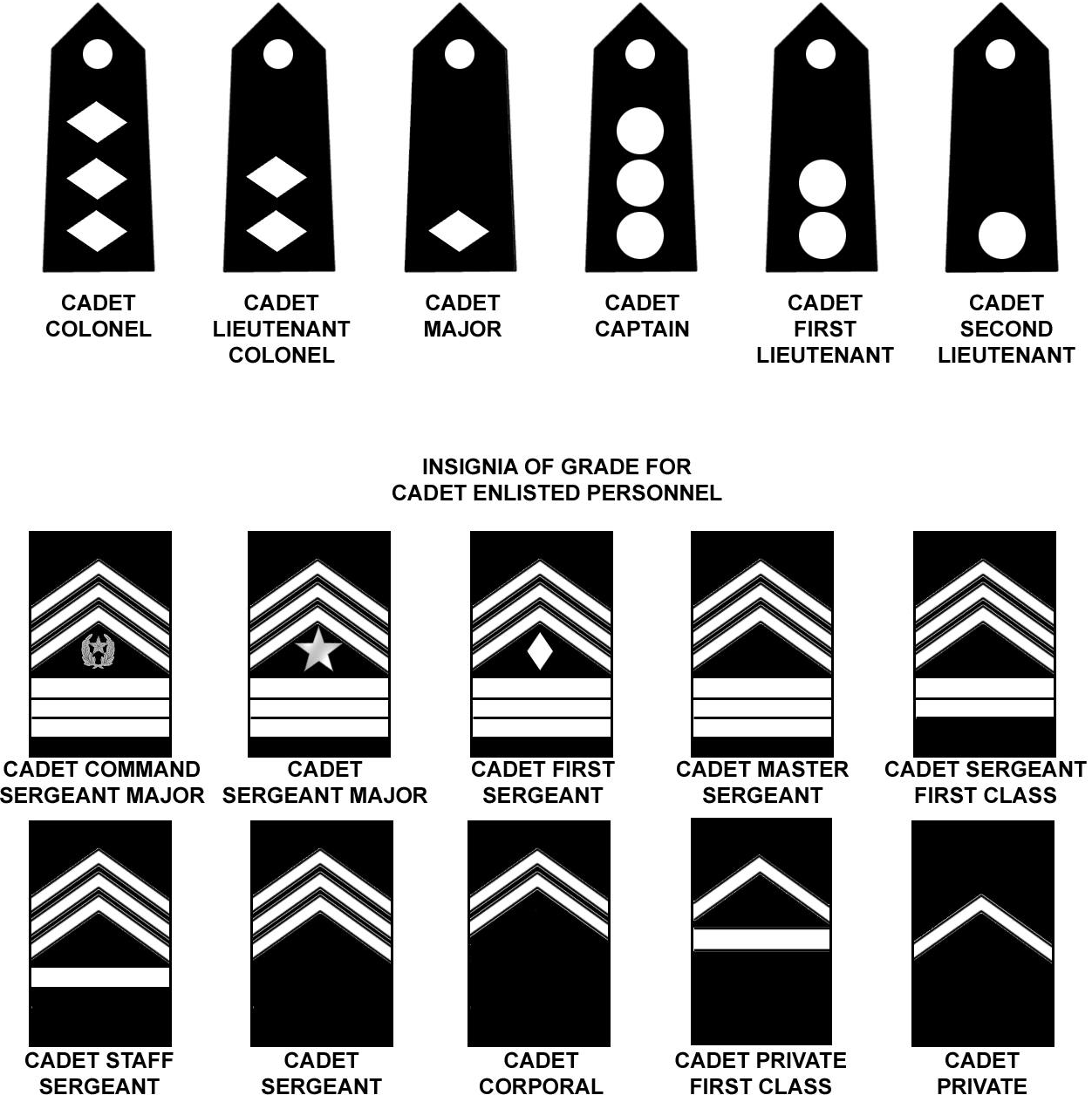 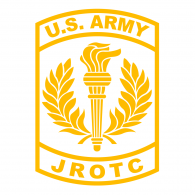 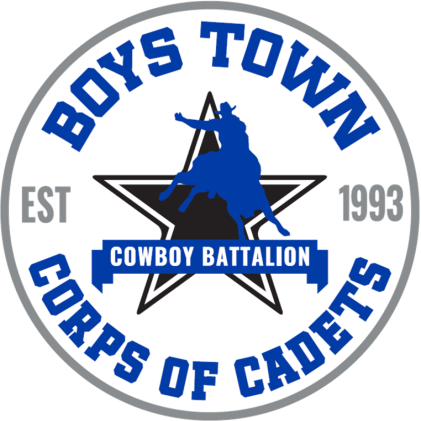 O6
COL
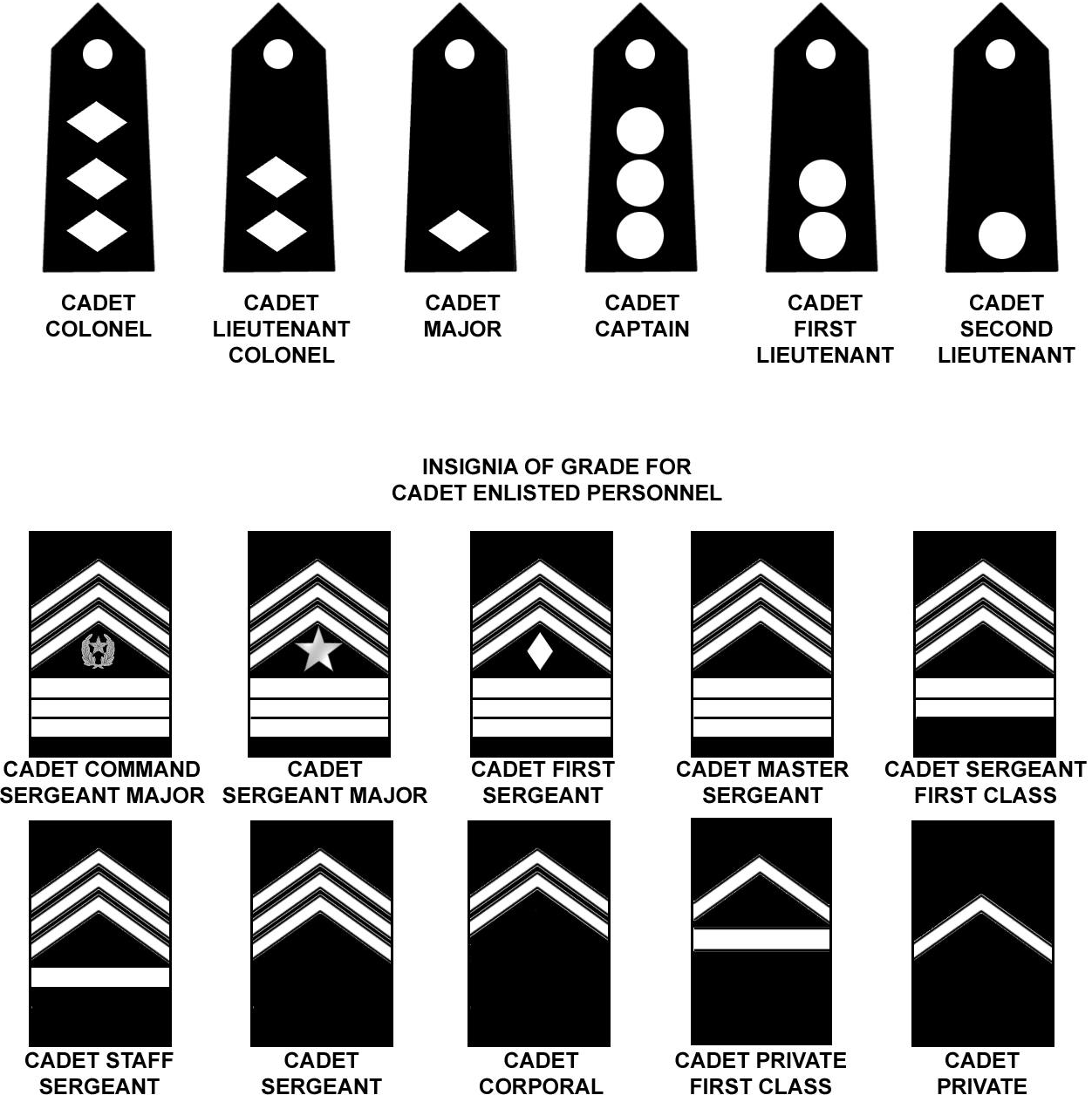 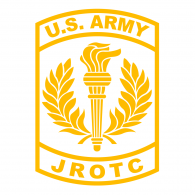 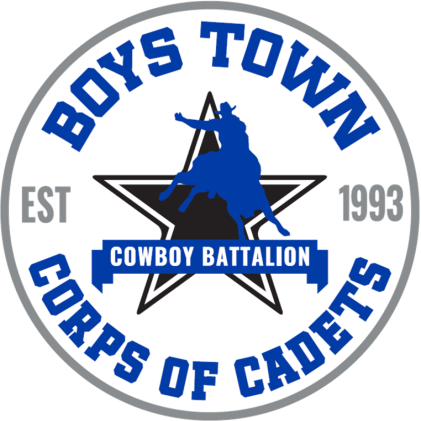 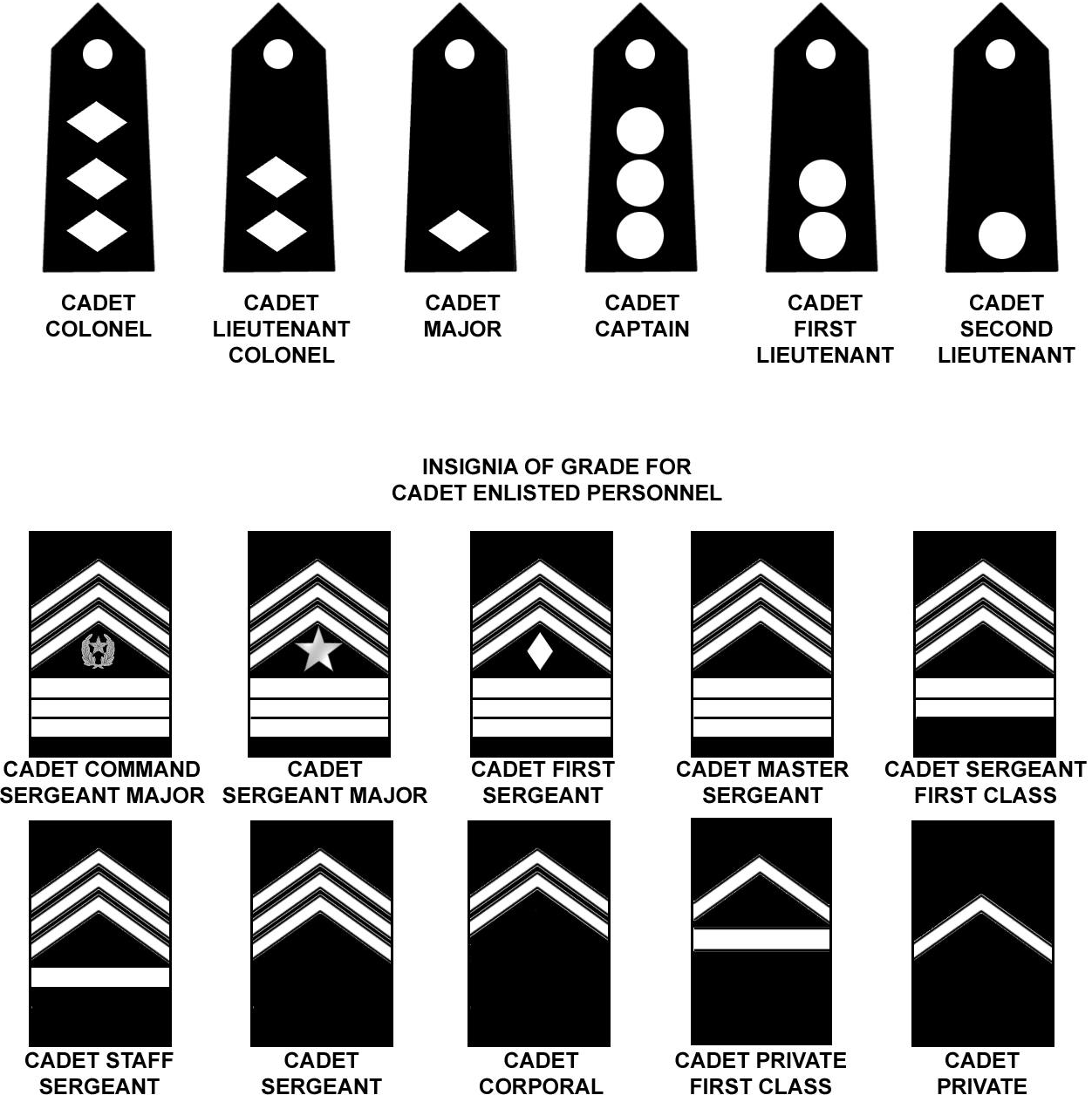 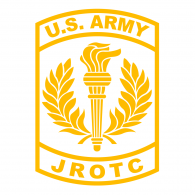 JROTC Cadet Ranks
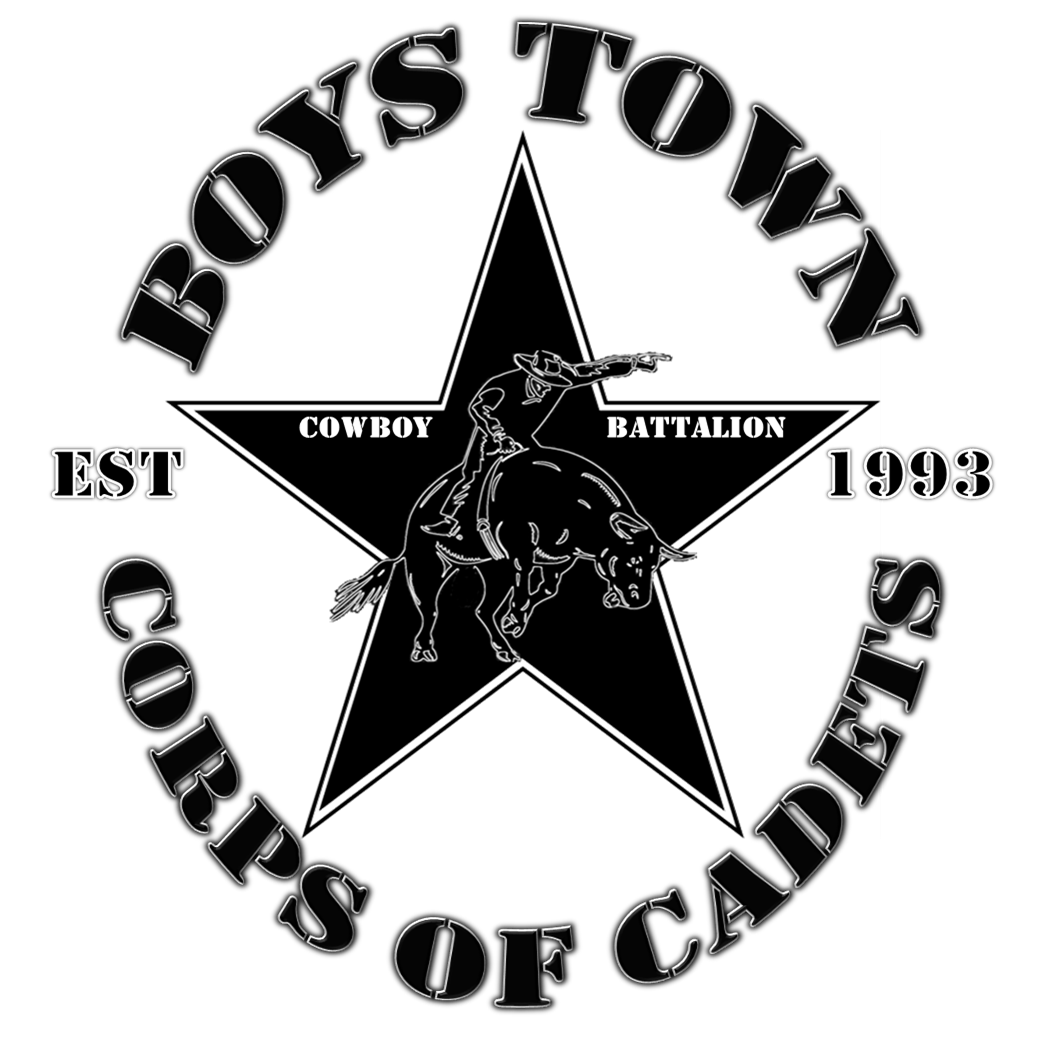